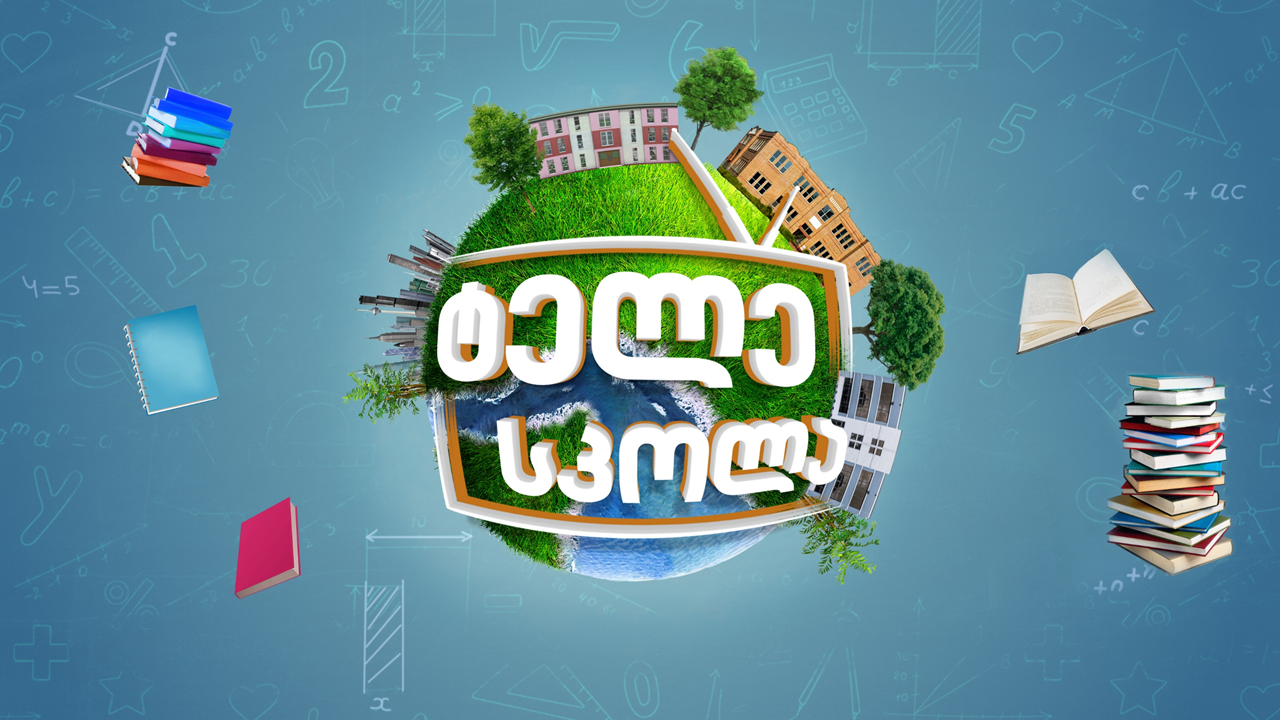 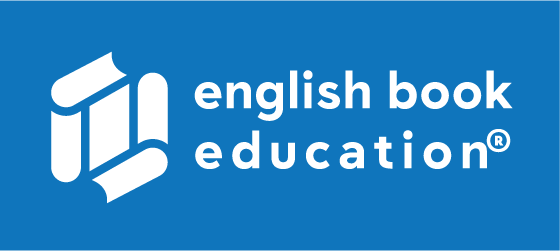 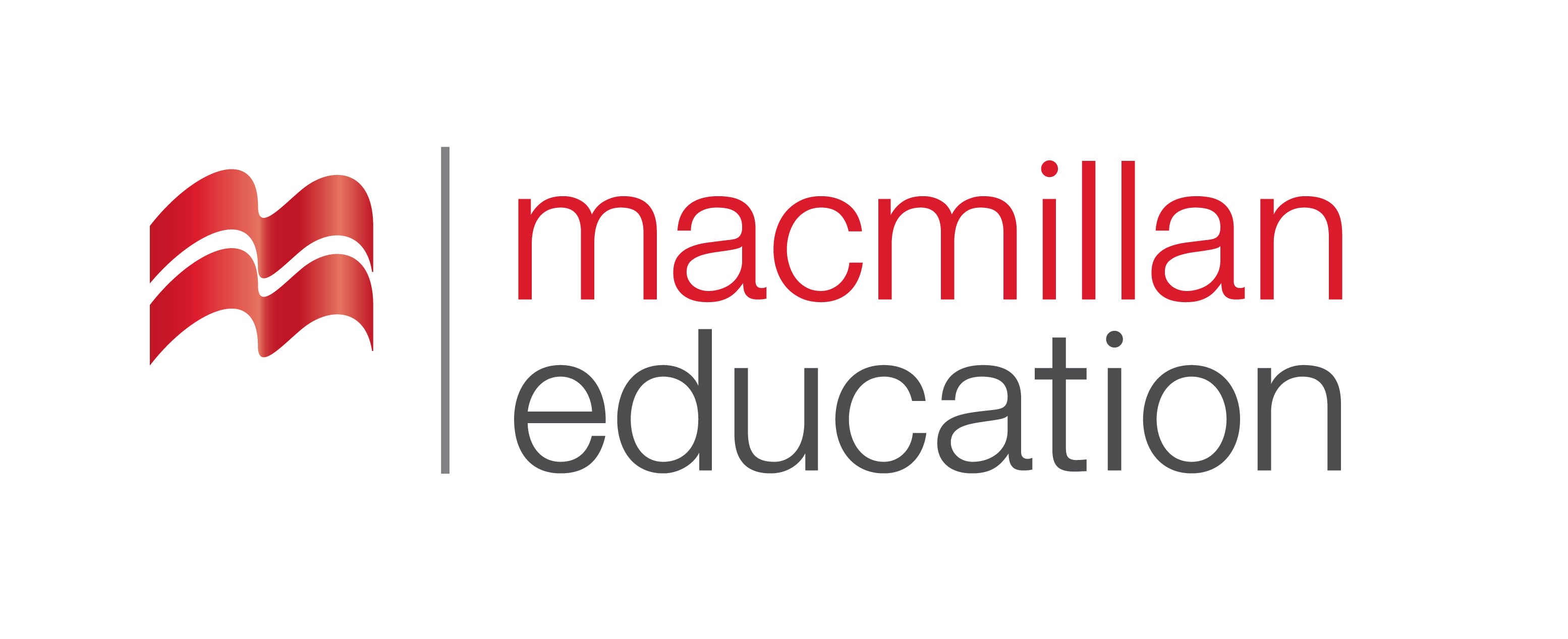 HR Management|ადამიანური რესურსების მართვა
English for Specific Purposes | Level B2
Introduction - შესავალი
Agenda                        
გაკვეთილის გეგმა
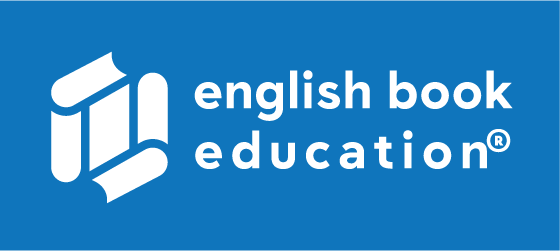 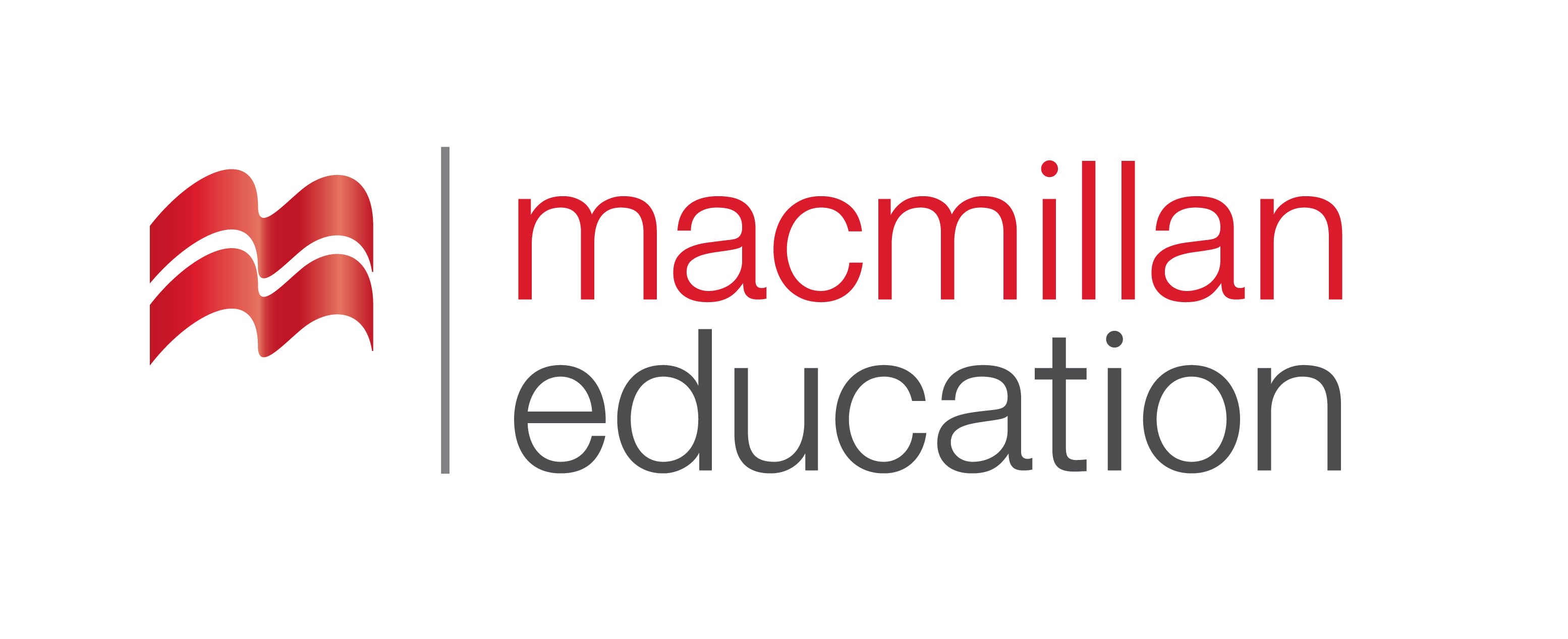 Vocabulary - ლექსიკა
Reading Comprehension - წაკითხულის გააზრება
Grammar - გრამატიკა
Summary- შეჯამება
Homework- საშინაო დავალება
Introductionშესავალი
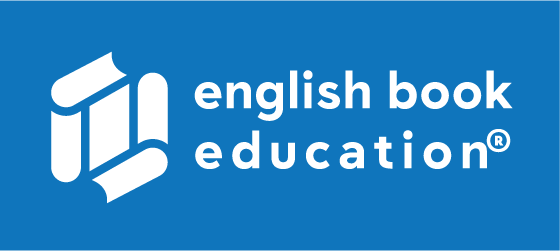 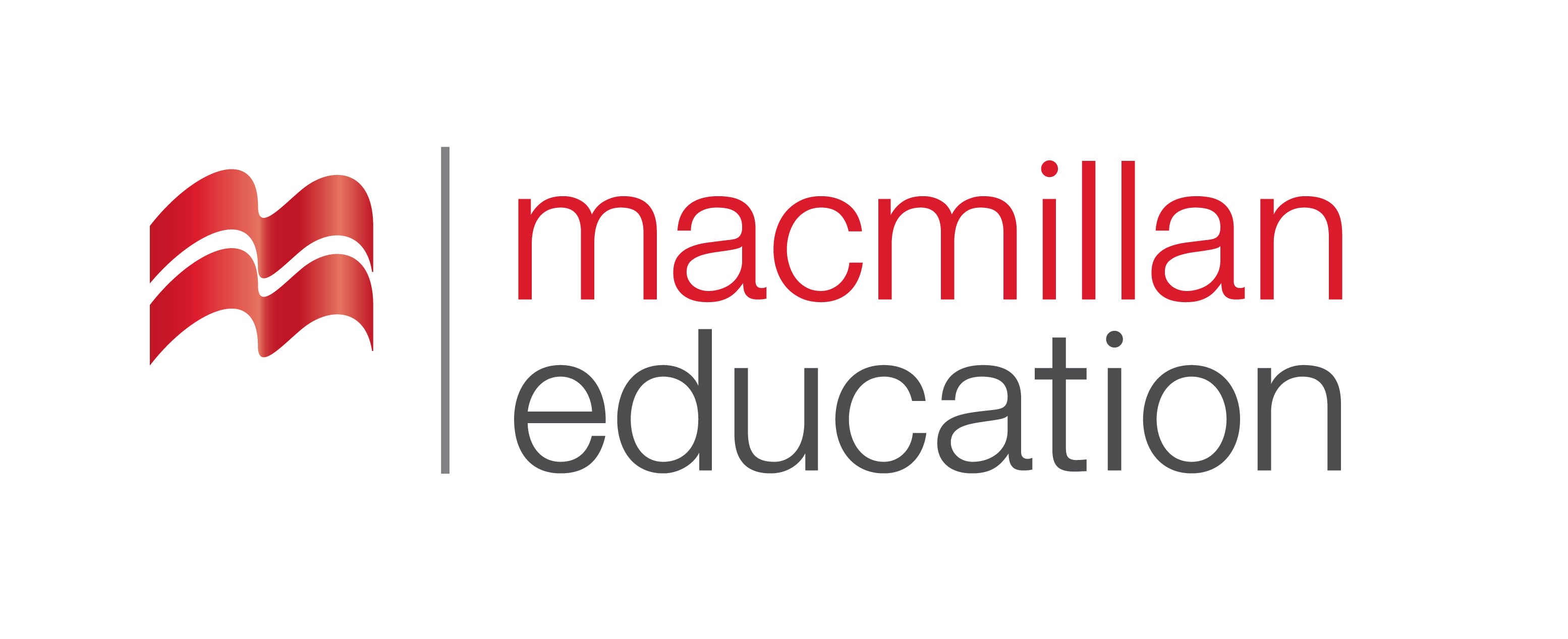 How do people usually find jobs?
Have you ever applied for a job?
Were you successful?
recruitment
(n.)
სამსახურში აყვანა, დაქირავება
applicant
(n.) 
კანდიდატი, განმცხადებელი
to headhunt
(v.)
კადრების მოზიდვა, გადმობირება
Vocabulary
ლექსიკა
LeavelllLlllL
leave
(n.)
შვებულება
to resign
(v.)
თანამდებობიდან გადადგომა, წასვლა
appraisal
(n.)
შეფასება
(თანამშრომლის საქმიანობის)
Vocabulary
ლექსიკა
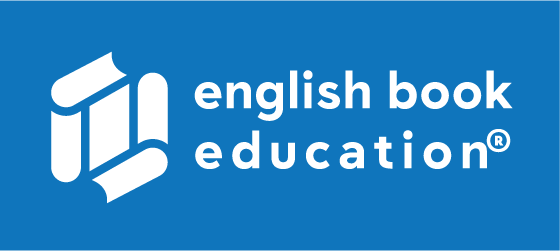 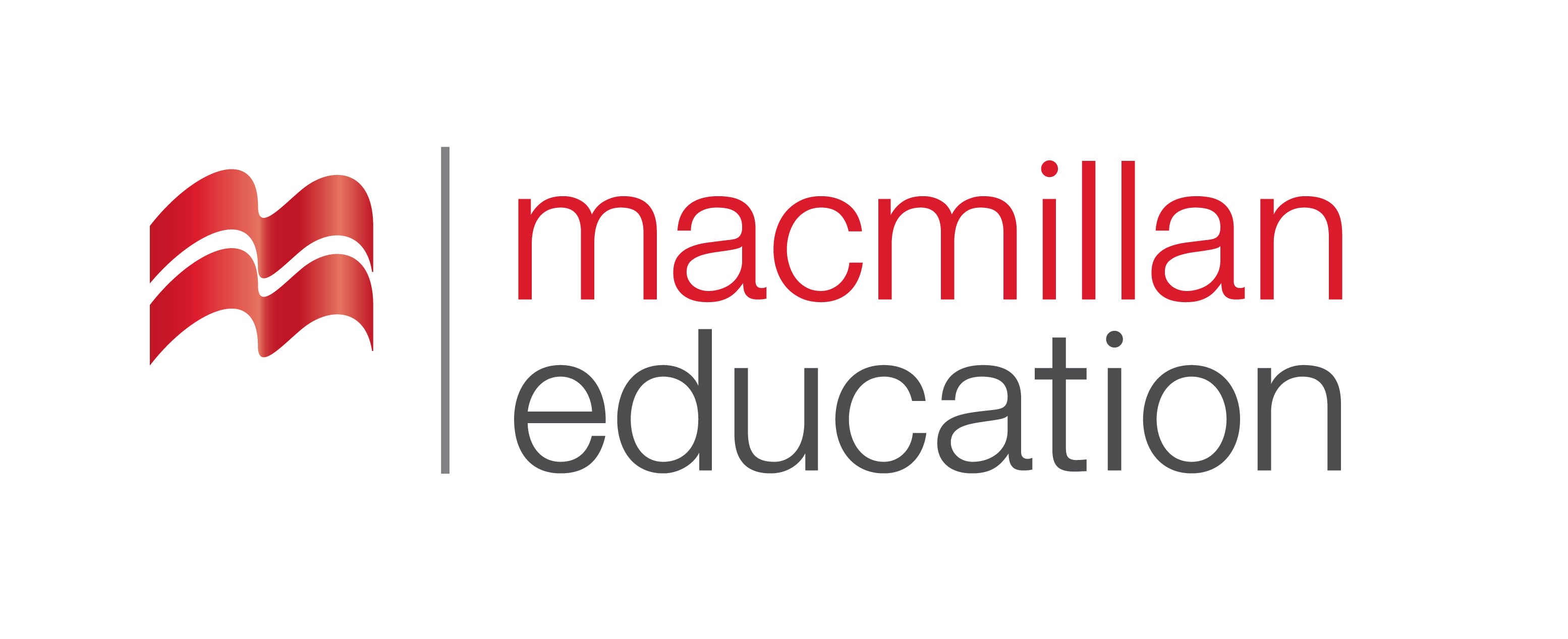 recruitment
(n.)
სამსახურში აყვანა, დაქირავება
A survey in January highlighted the recruitment of people with leadership skills as one of HR directors' biggest worries.
Vocabulary
ლექსიკა
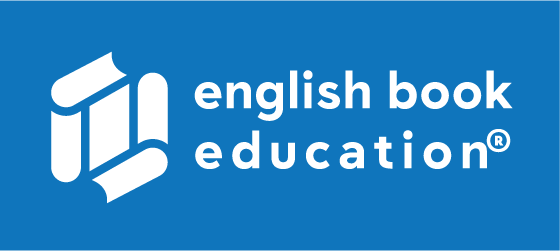 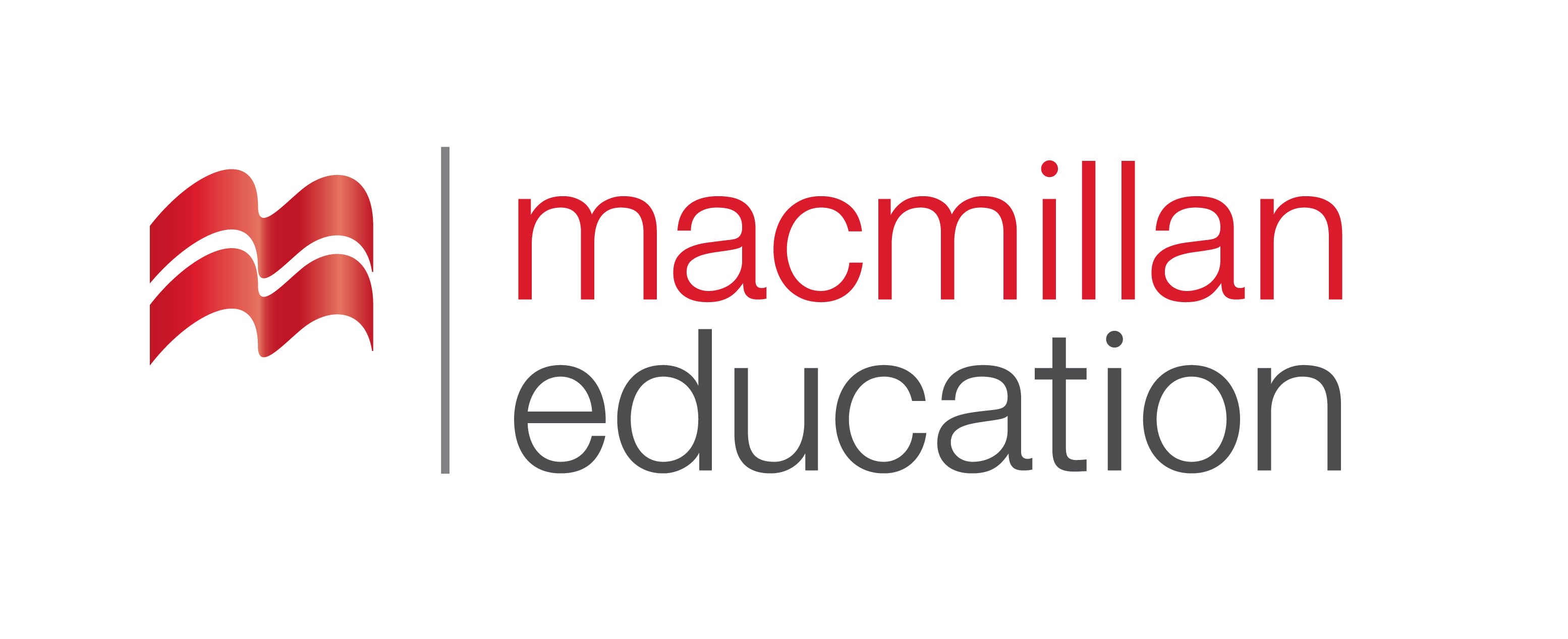 to headhunt
(v.)
კადრების მოზიდვა, გადმობირება
She was headhunted by a rival firm.
Vocabulary
ლექსიკა
Vocabulary
ლექსიკა
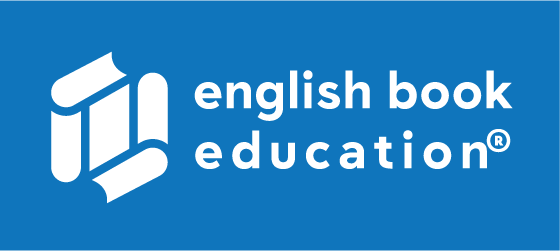 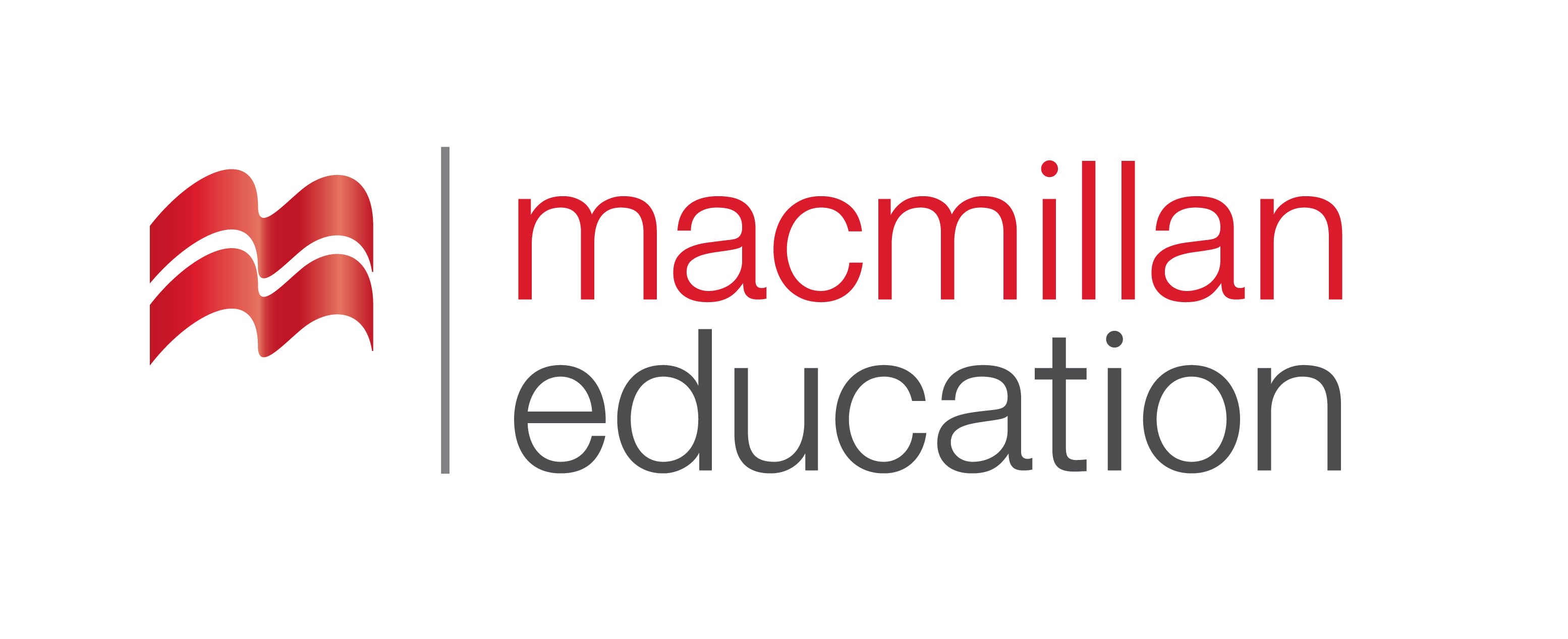 leave
(n.)
შვებულება
I've asked if I can take a week's unpaid leave.
Vocabulary
ლექსიკა
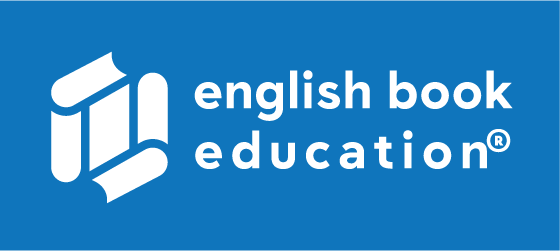 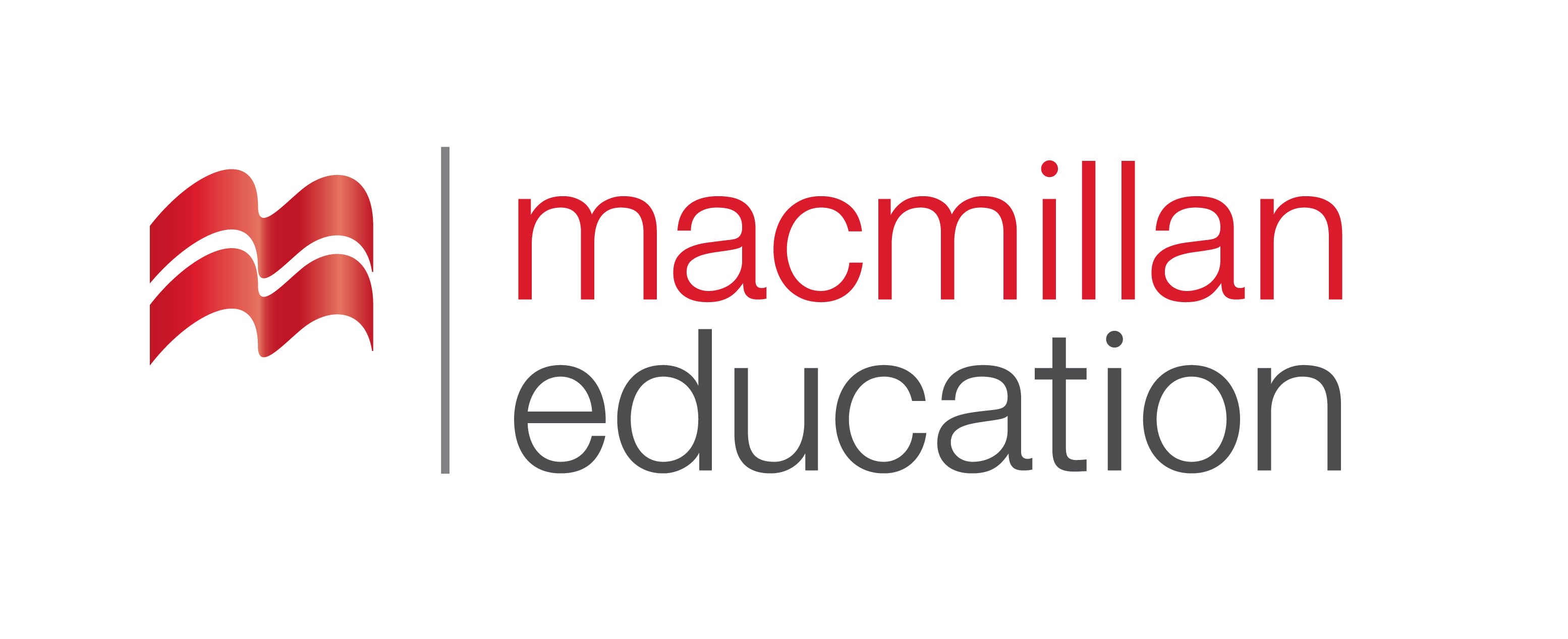 appraisal
(n.)
შეფასება (თანამშრომლის საქმიანობის)
Many companies operate regular job appraisals, often on an annual basis.
Vocabulary
ლექსიკა
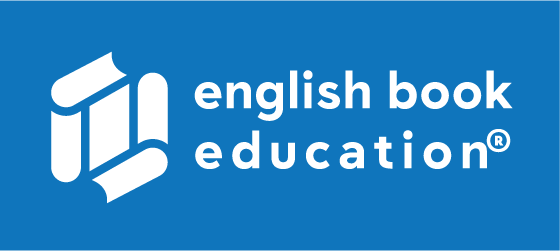 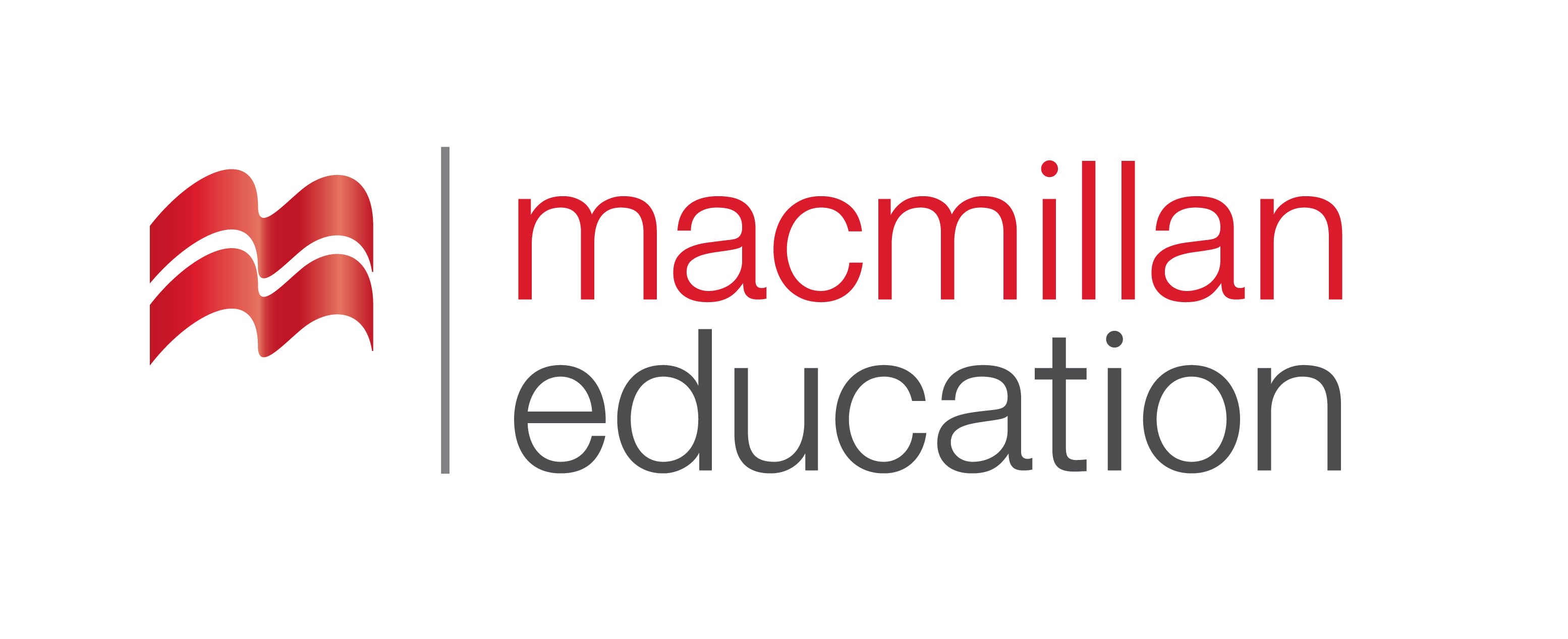 to resign
(v.)
თანამდებობიდან გადადგომა, წასვლა
She resigned as director.
c
Vocabulary
ლექსიკა
Vocabulary
ლექსიკა
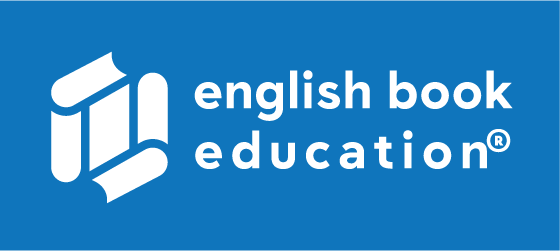 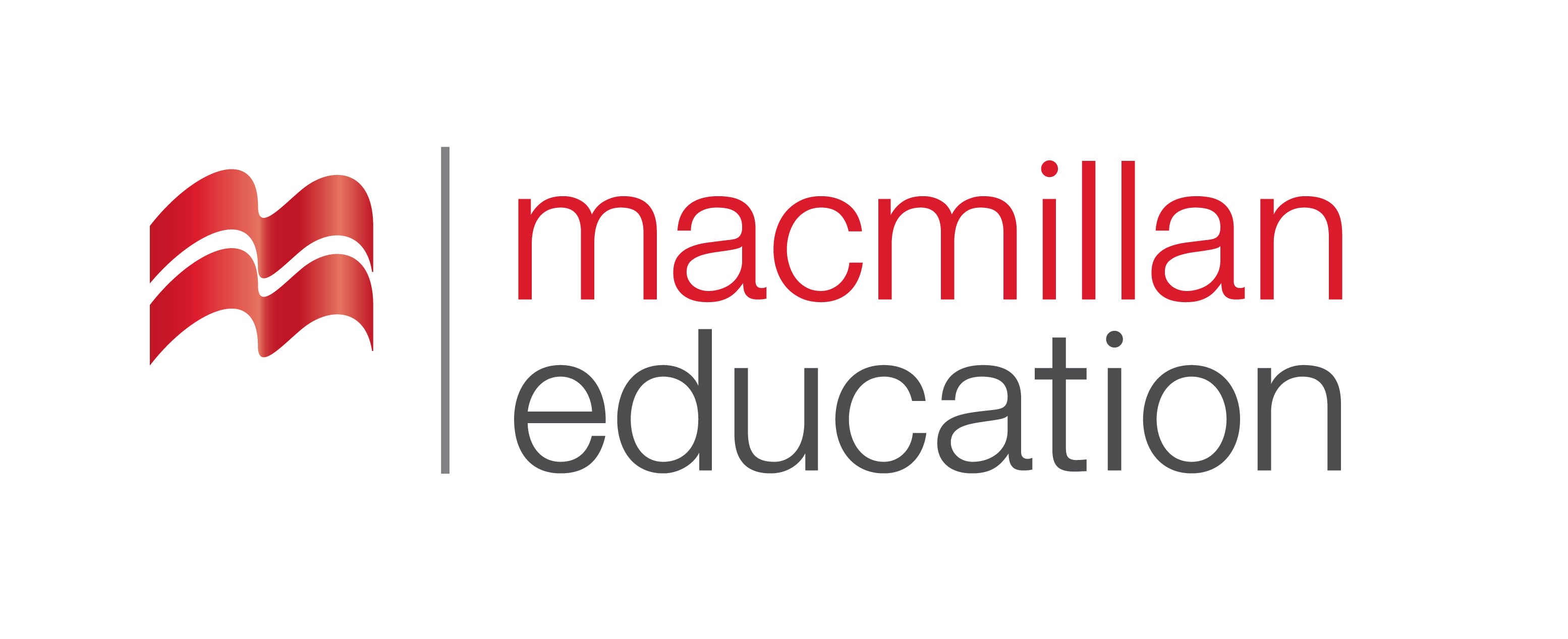 applicant
(n.)
კანდიდატი, განმცხადებელი
How many applicants did you have for the job?
Vocabulary
ლექსიკა
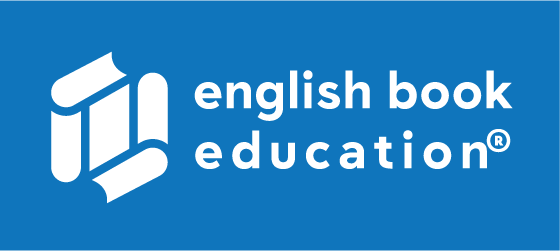 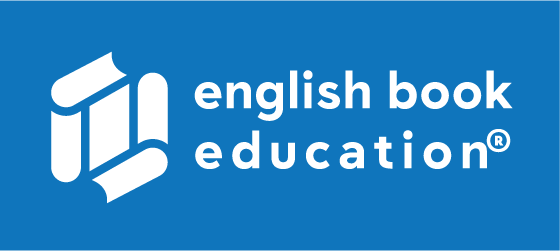 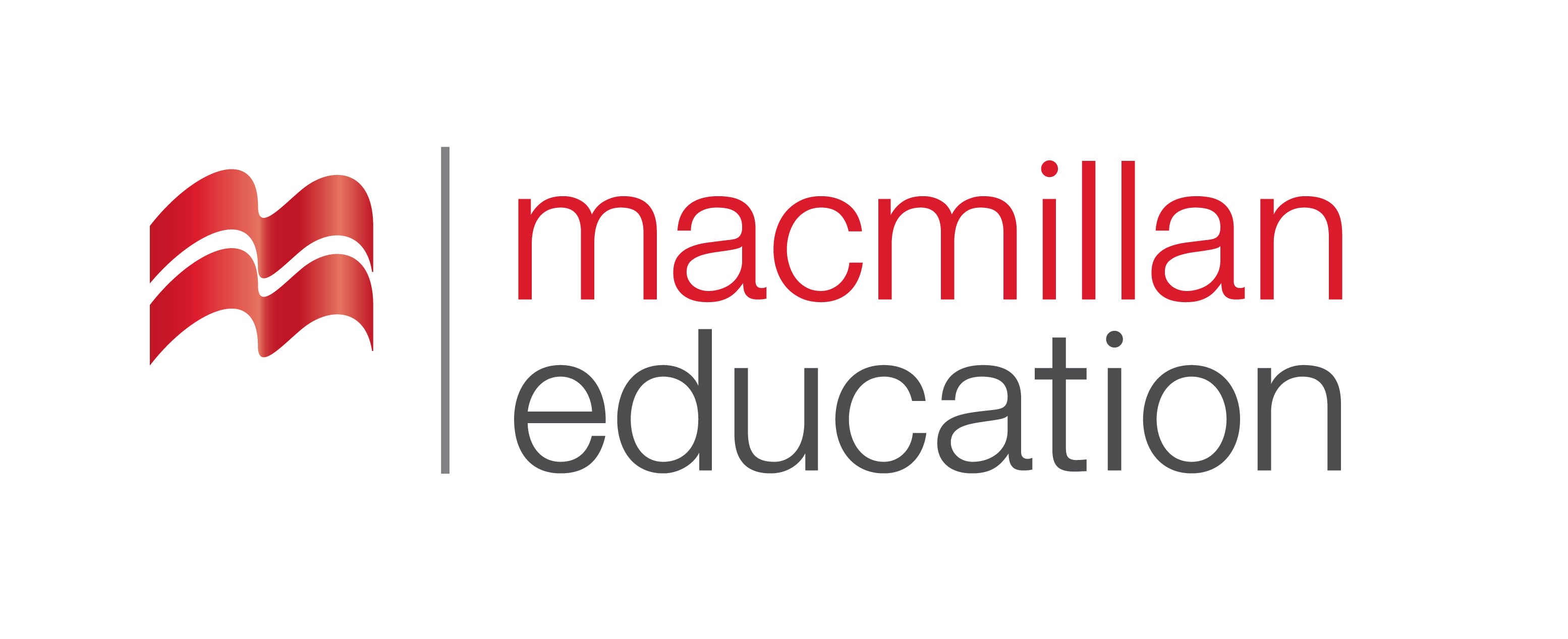 recruitment
leave
headhunt
resign
appraisal
applicant
The process of finding people to work for a company or become a new member of an organisation
Vocabulary
ლექსიკა
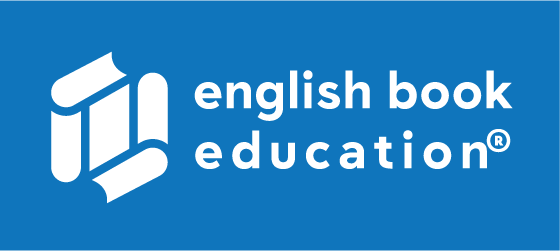 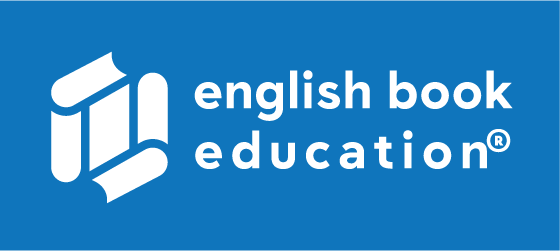 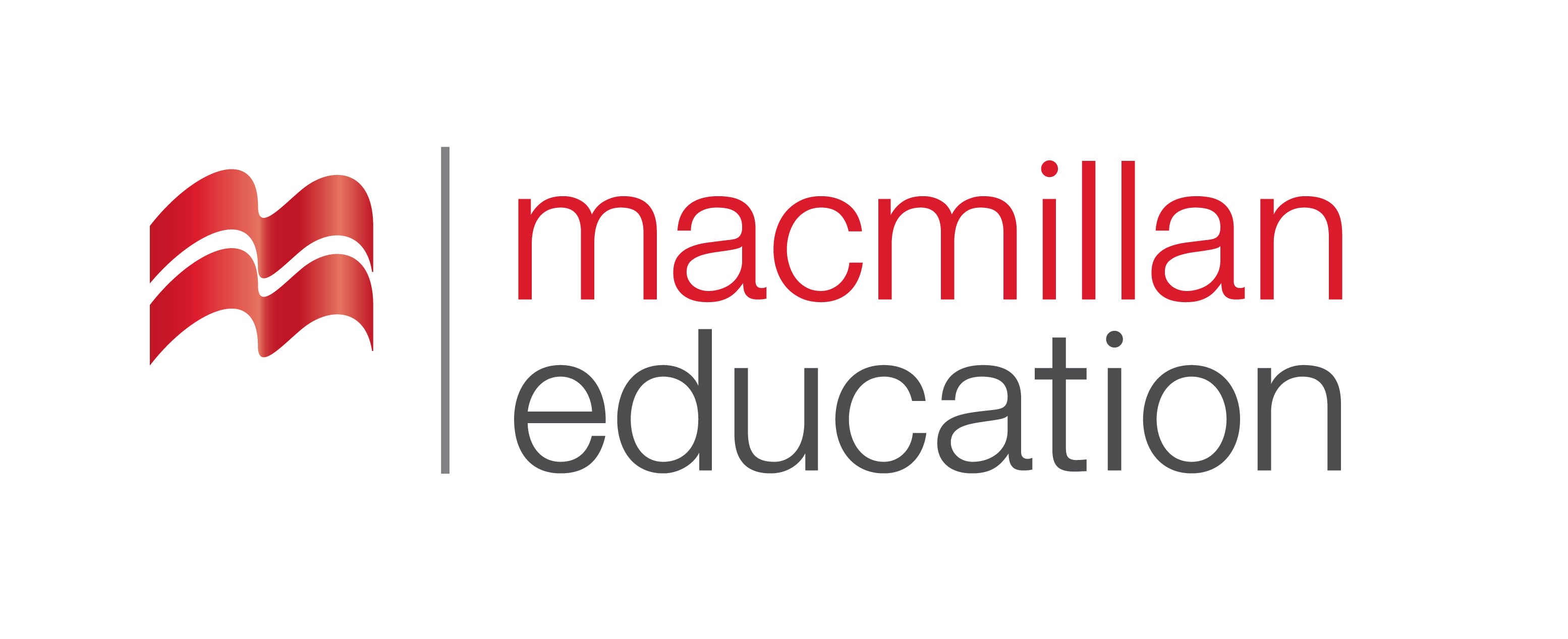 applicant
appraisal
headhunt
leave
resign
To give up a job or position by telling your employer that you are leaving
Vocabulary
ლექსიკა
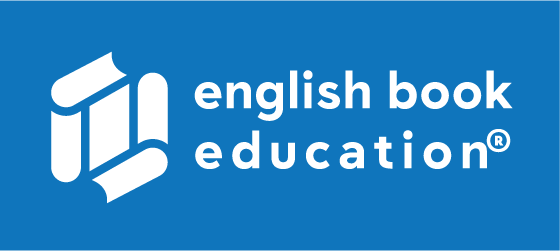 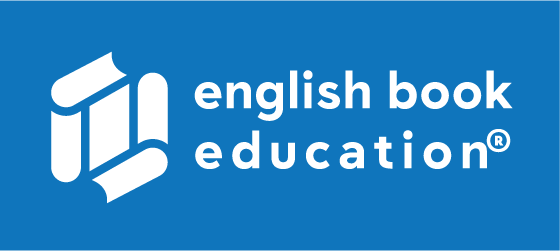 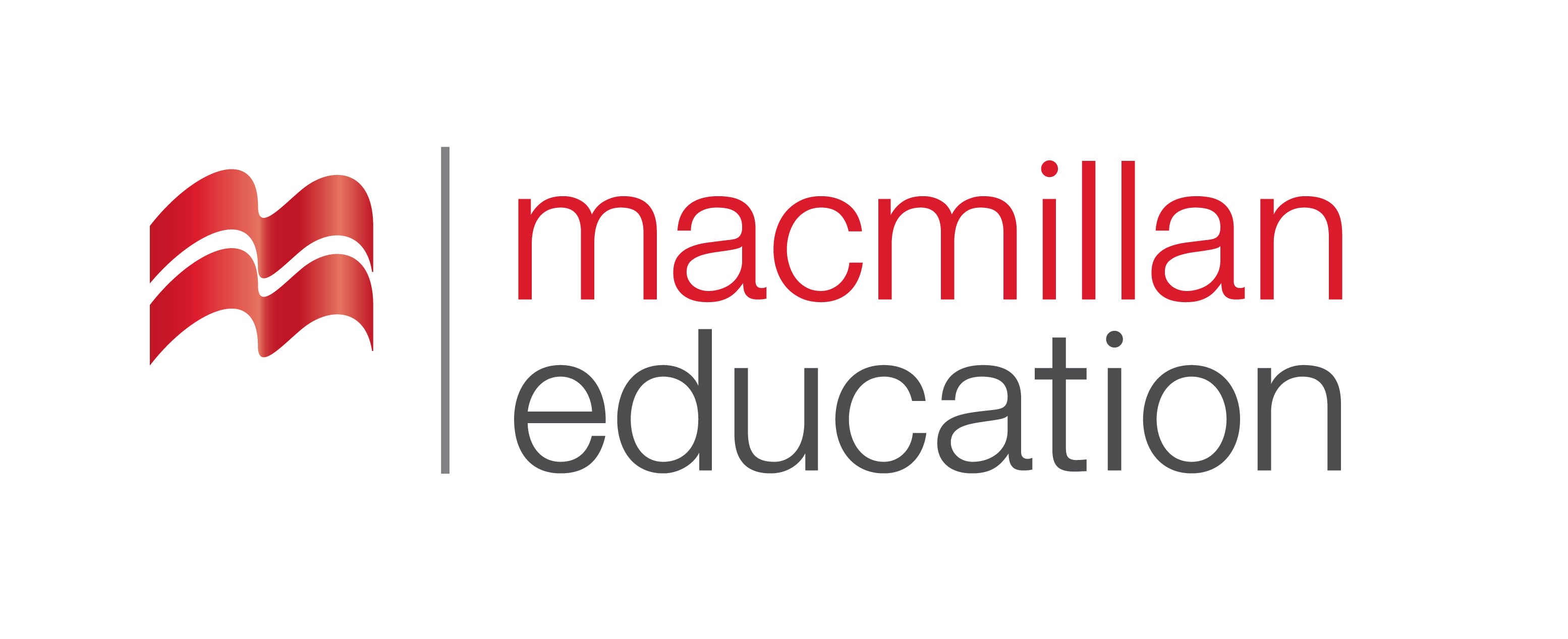 applicant
appraisal
leave
headhunt
To persuade someone to leave their job by offering that person another job with more pay and a higher position
Vocabulary
ლექსიკა
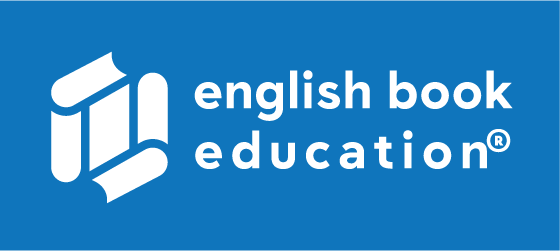 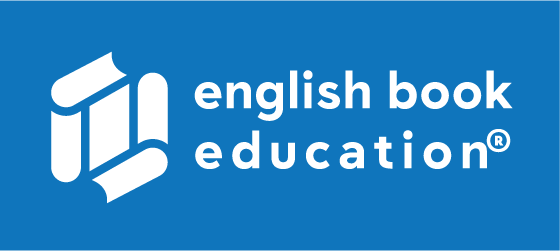 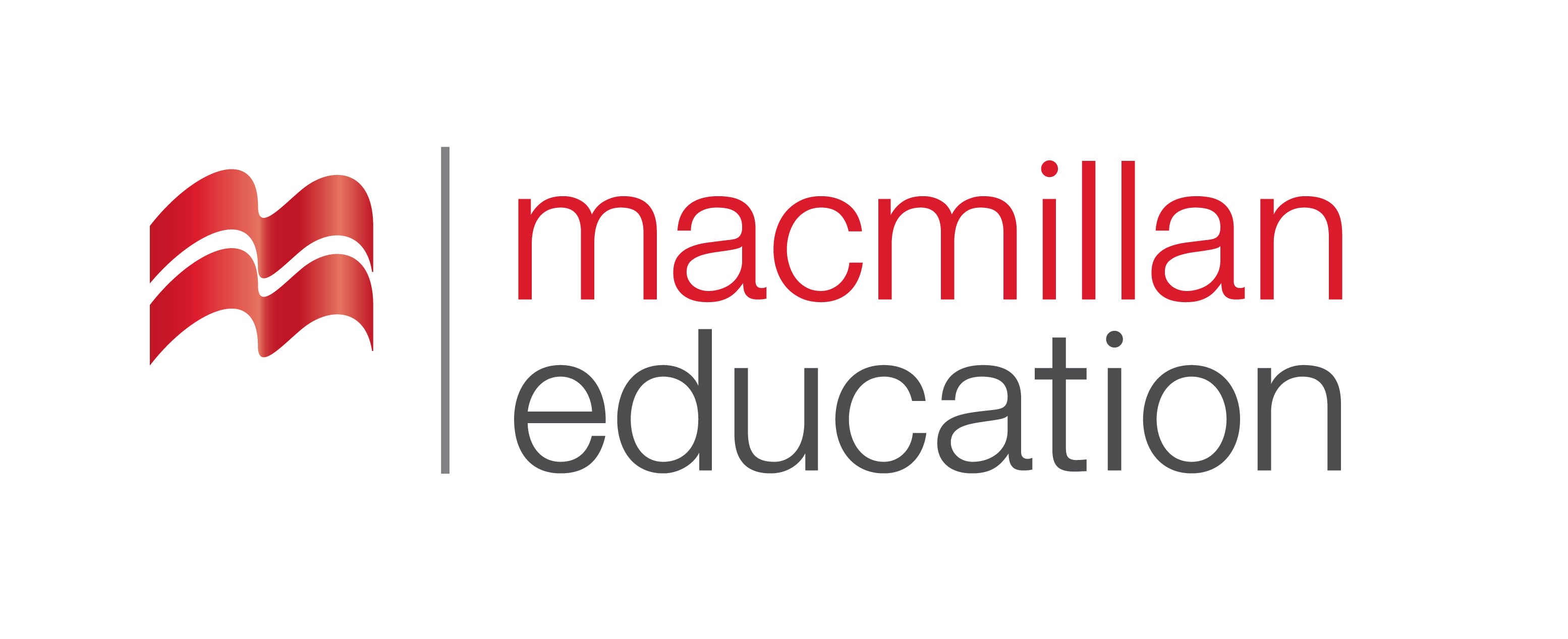 leave
appraisal
applicant
Time allowed away from work for a holiday or illness
Vocabulary
ლექსიკა
Vocabulary
ლექსიკა
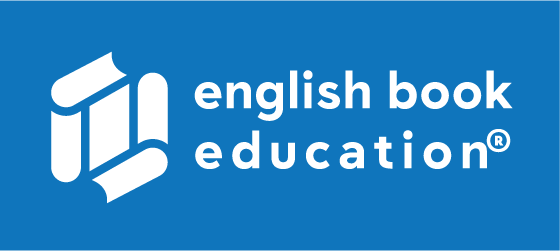 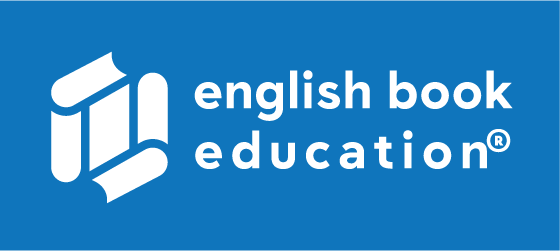 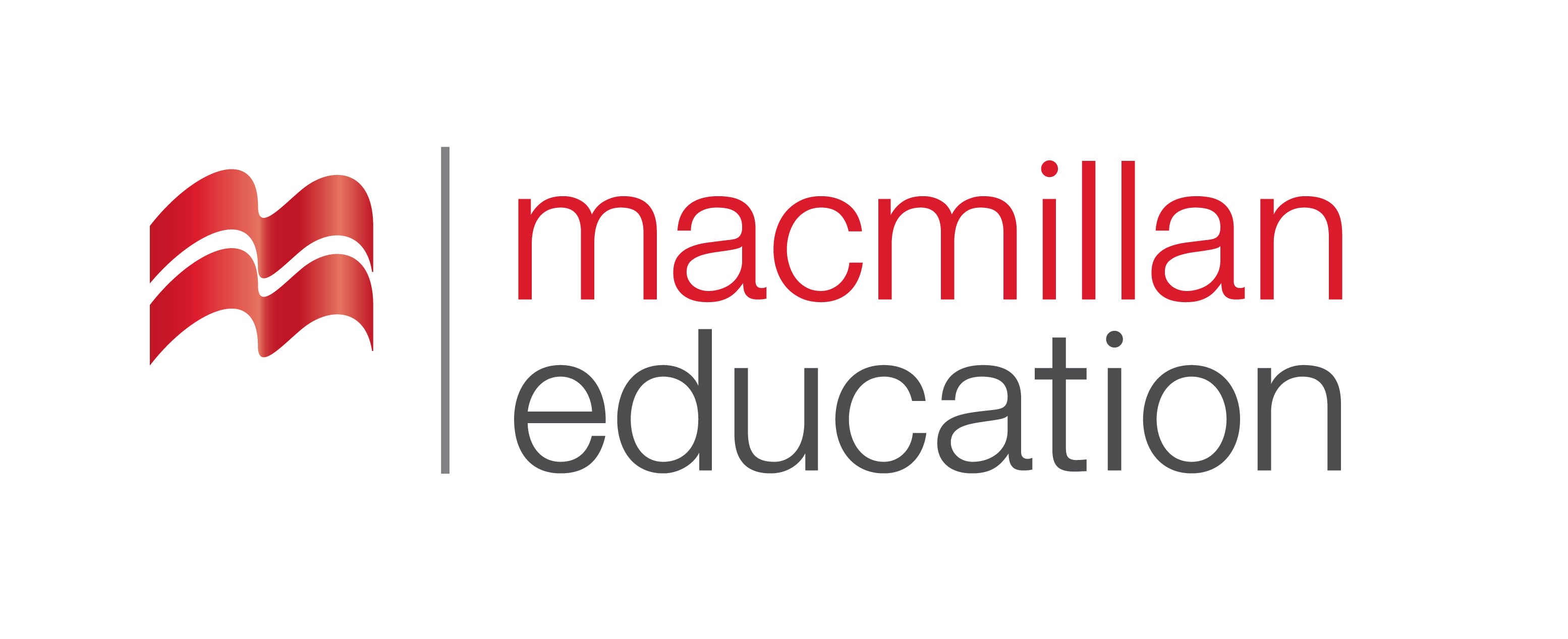 appraisal
applicant
A meeting in which an employee discusses his or her progress, aims, and needs at work with his or her manager or employer
Vocabulary
ლექსიკა
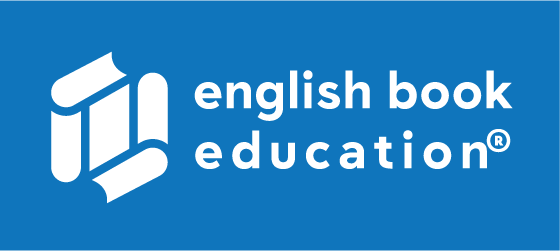 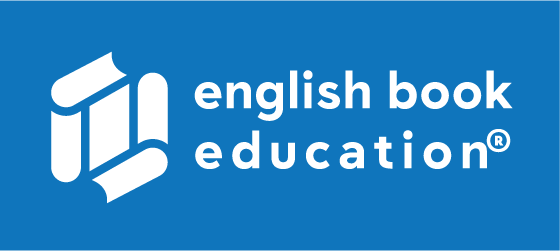 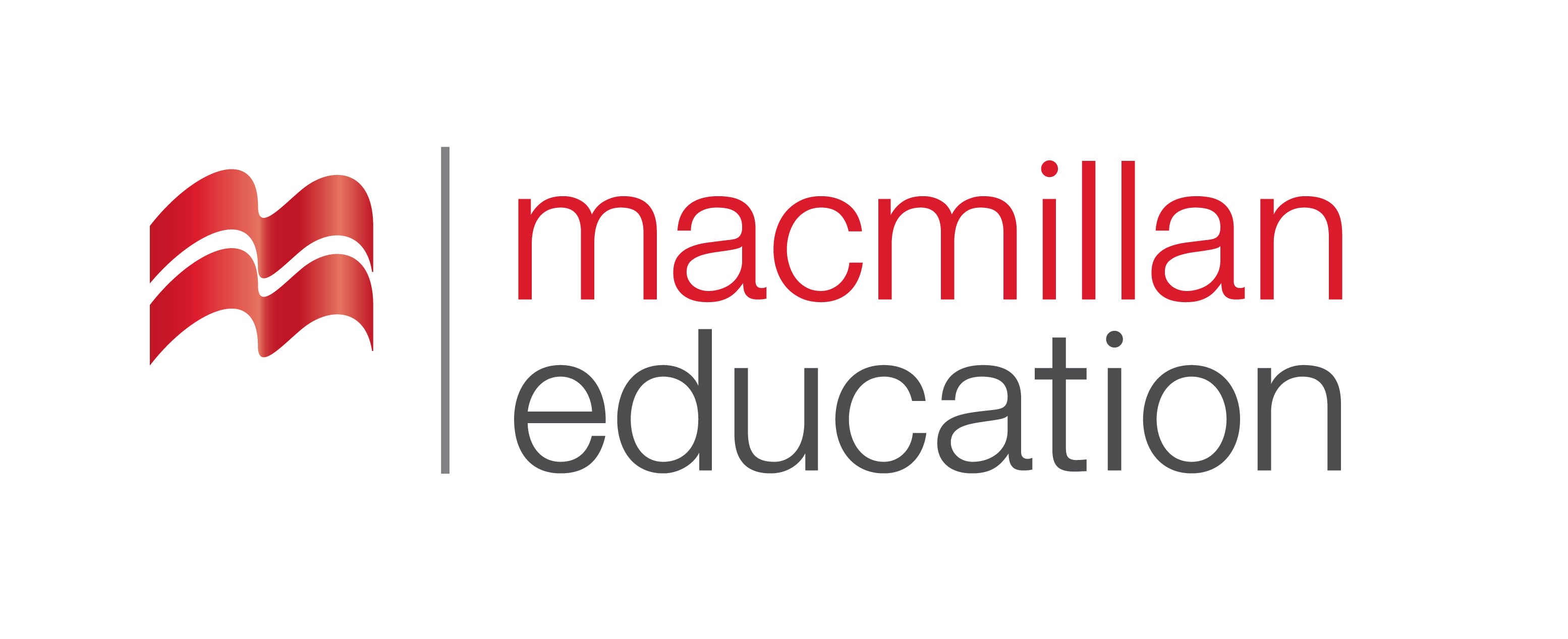 applicant
A person who formally requests something, especially a job, or to study at a college or university
to nurture
(v.)
ზრუნვა
cognitive ability
(n.phr.)
შემეცნების უნარი
Vocabulary
ლექსიკა
ambiguity
(n.)
გაურკვევლობა
personality trait
(n.phr.)
პიროვნული თვისება
compensation package
(n.)
ანაზღაურება
Vocabulary
ლექსიკა
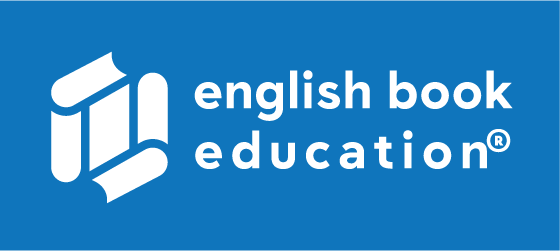 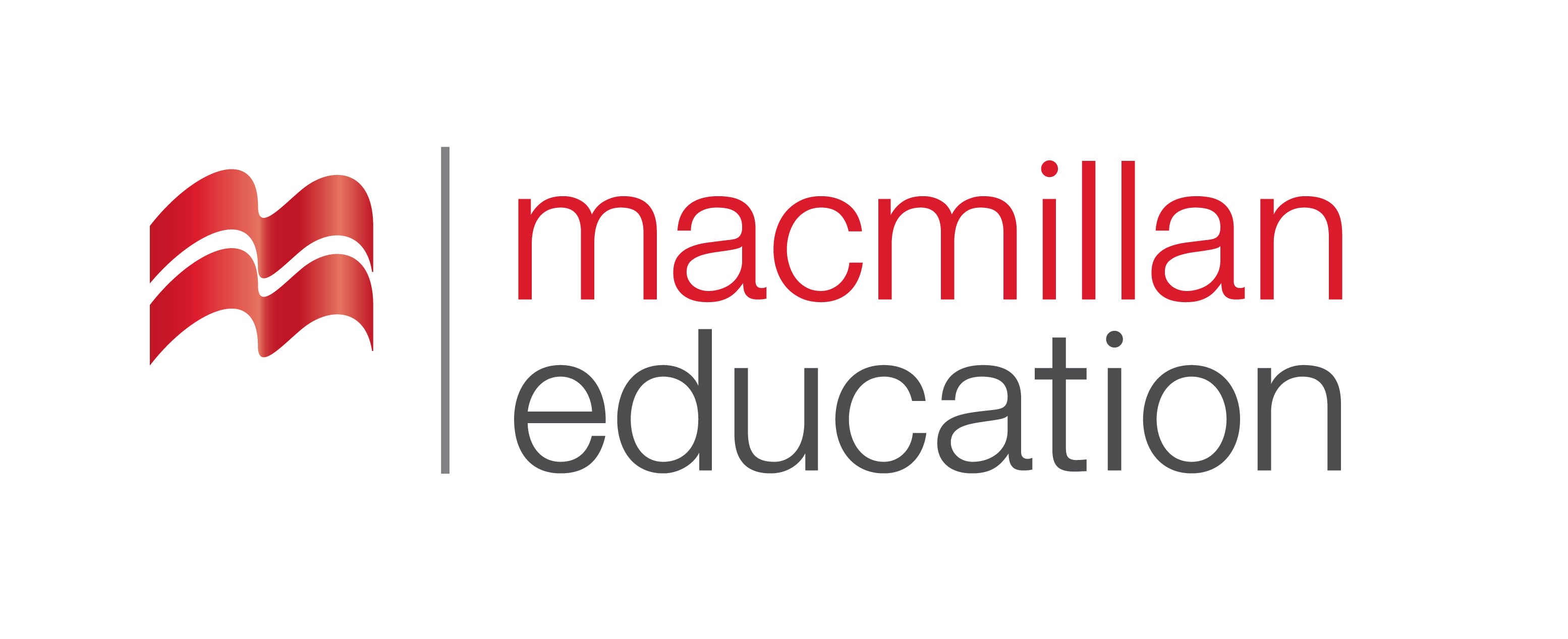 to nurture
(v.)
ზრუნვა, განვითარებაში ხელშეწყობა
As a record company executive, his job is to nurture young talent.
Vocabulary
ლექსიკა
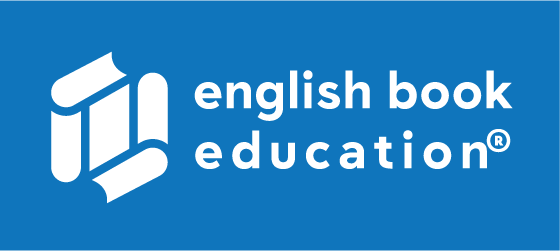 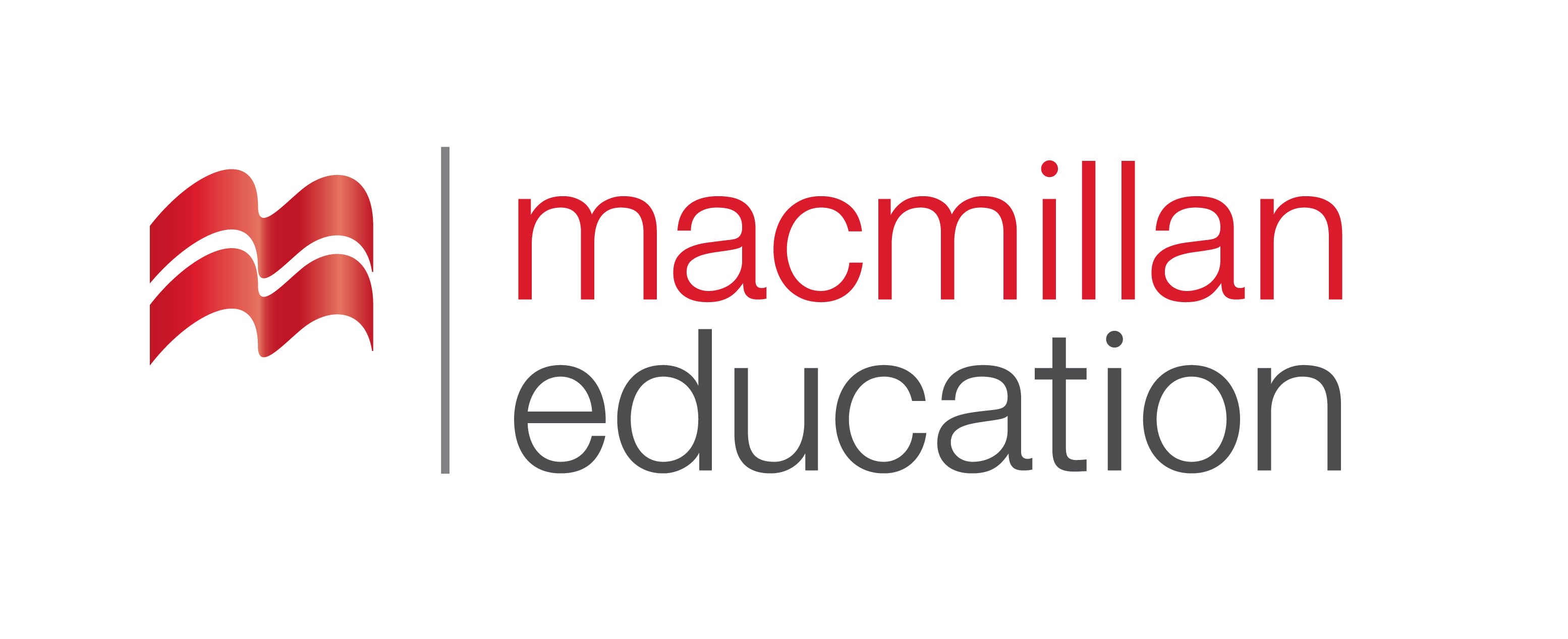 cognitive ability
(n.phr.)
შემეცნების უნარი
However, it is not just brain size that determines cognitive ability.
Vocabulary
ლექსიკა
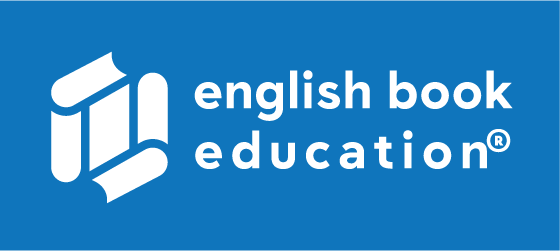 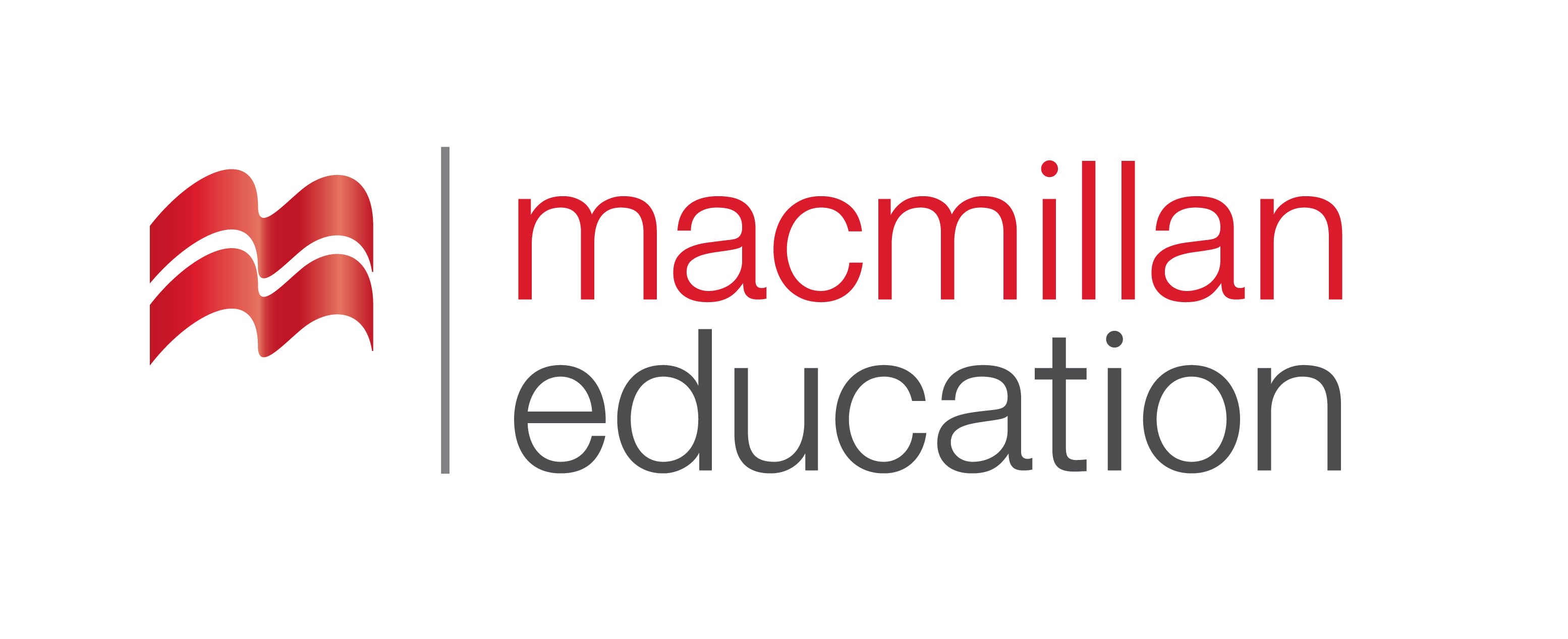 personality trait
(n.phr.)
პიროვნული თვისება
Arrogance is a very unattractive personality trait.
Vocabulary
ლექსიკა
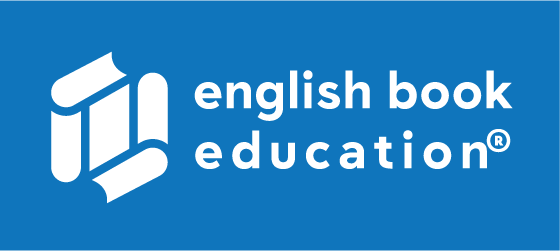 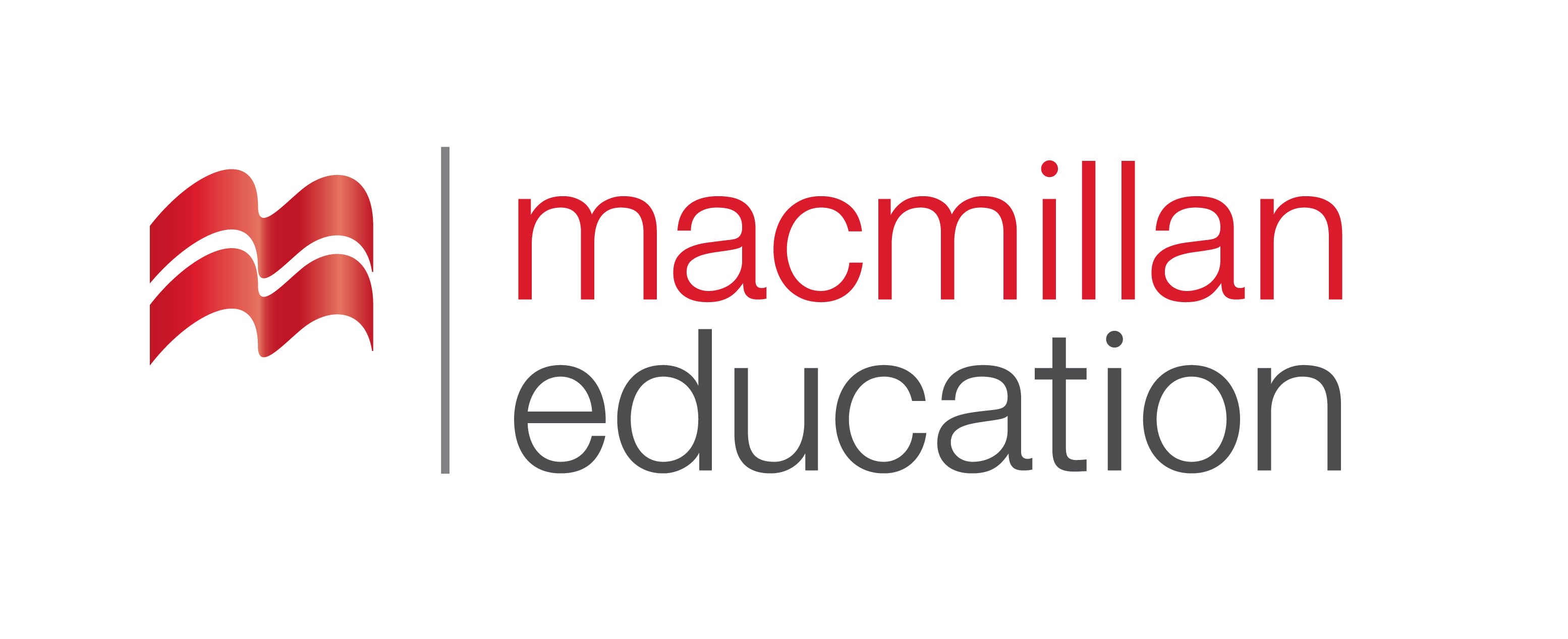 compensation package
(n.)
ანაზღაურება
Health and dental insurance might be considered a vital part of the compensation package.
Vocabulary
ლექსიკა
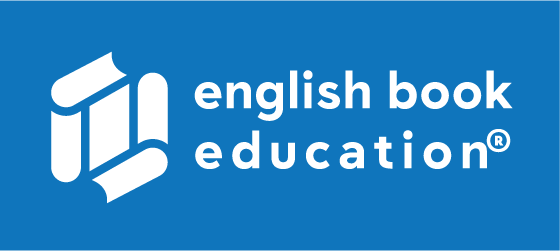 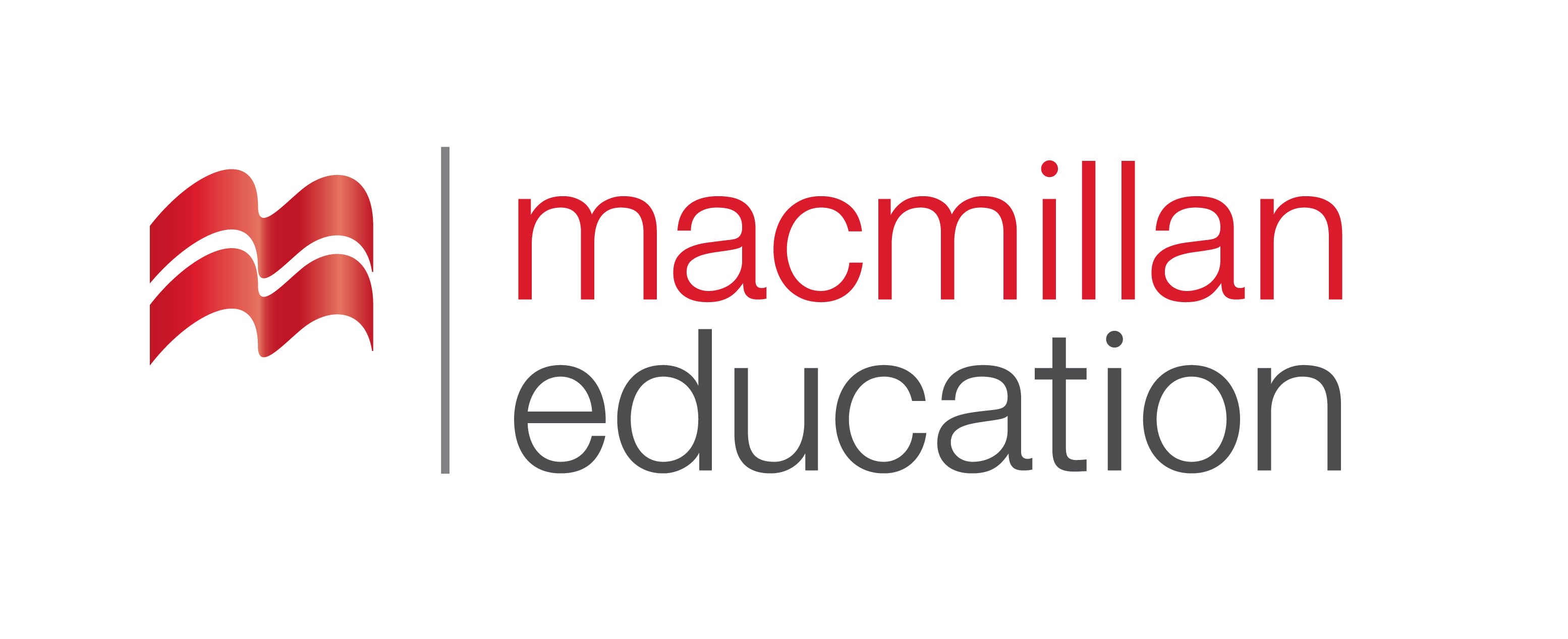 ambiguity
(n.)
გაურკვევლობა, ბუნდოვანება
Be as precise as possible in your answer, so that there is no ambiguity.
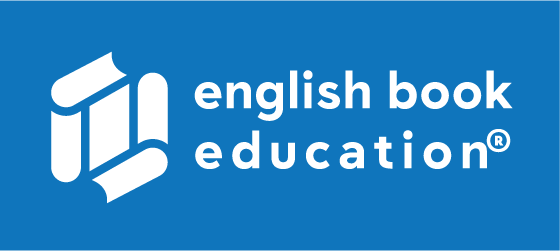 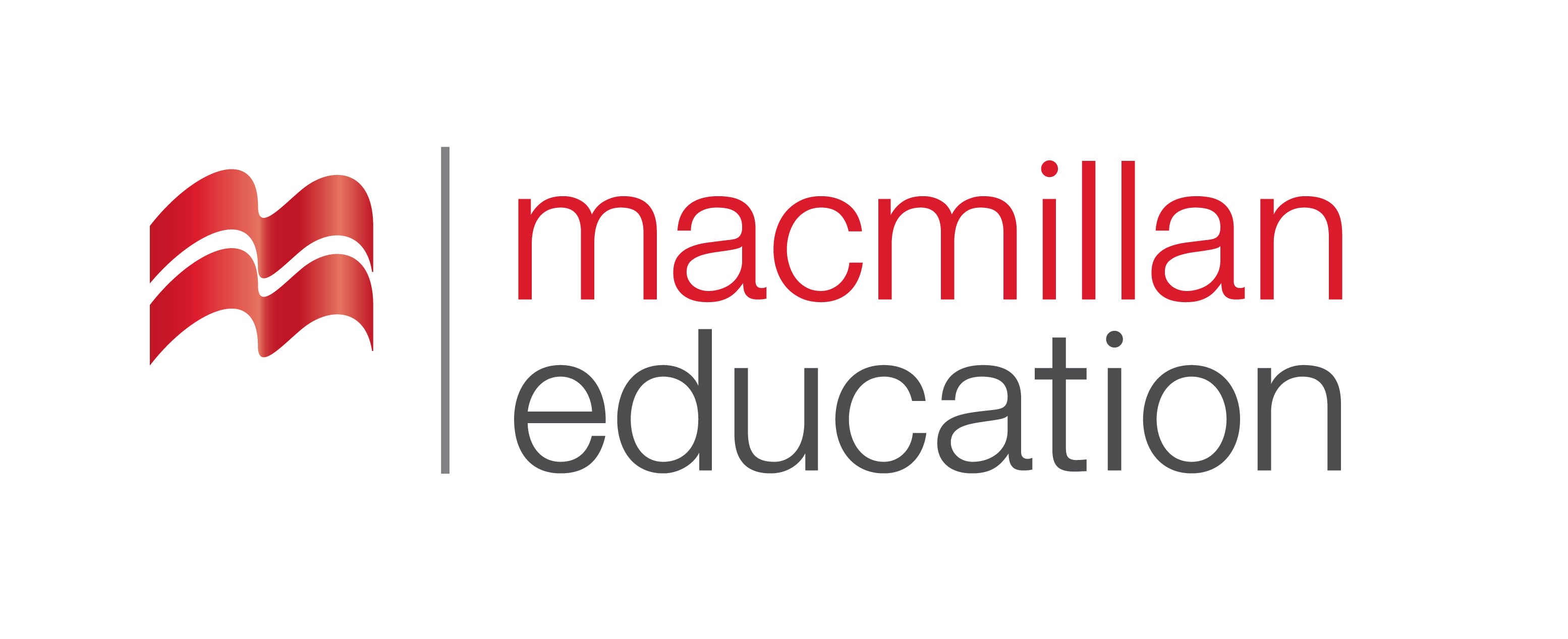 Reading Comprehension
წაკითხულის გააზრება
Reading Comprehension
წაკითხულის გააზრება
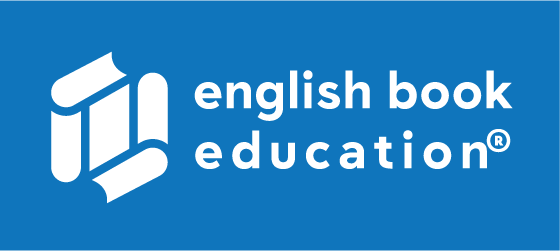 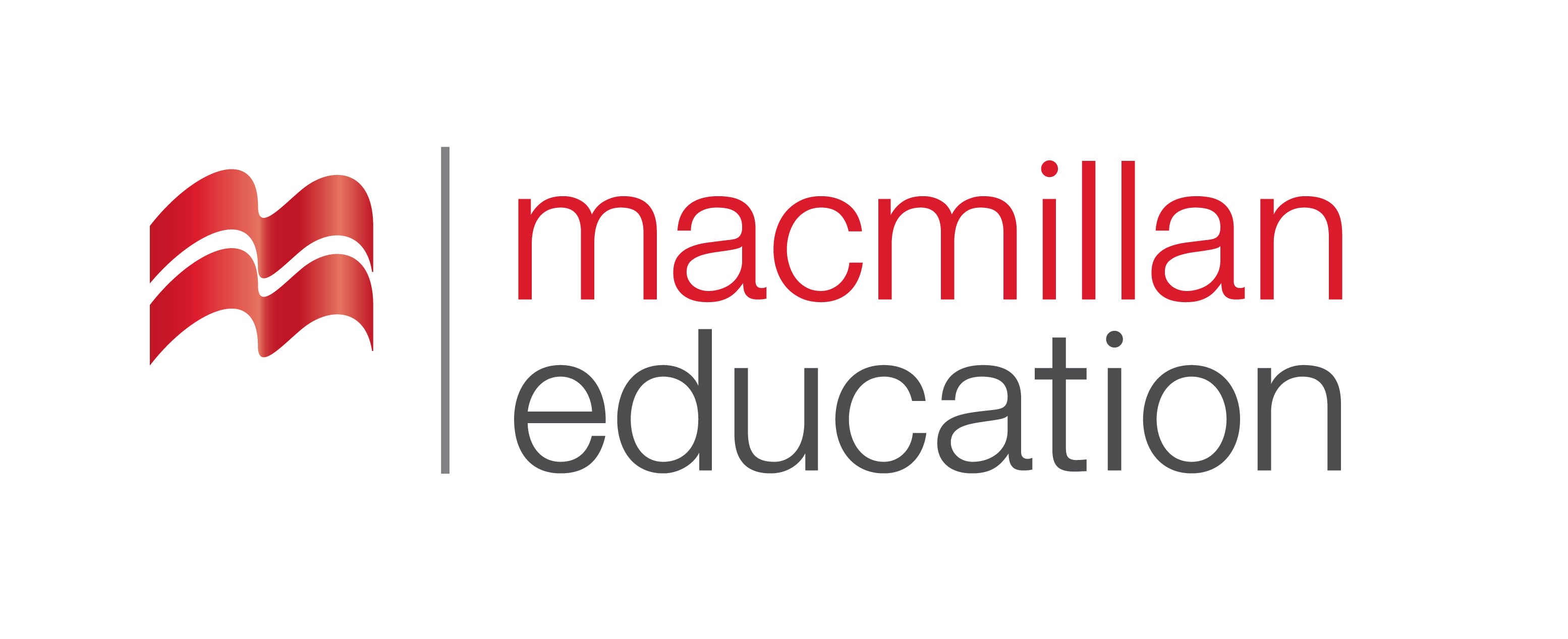 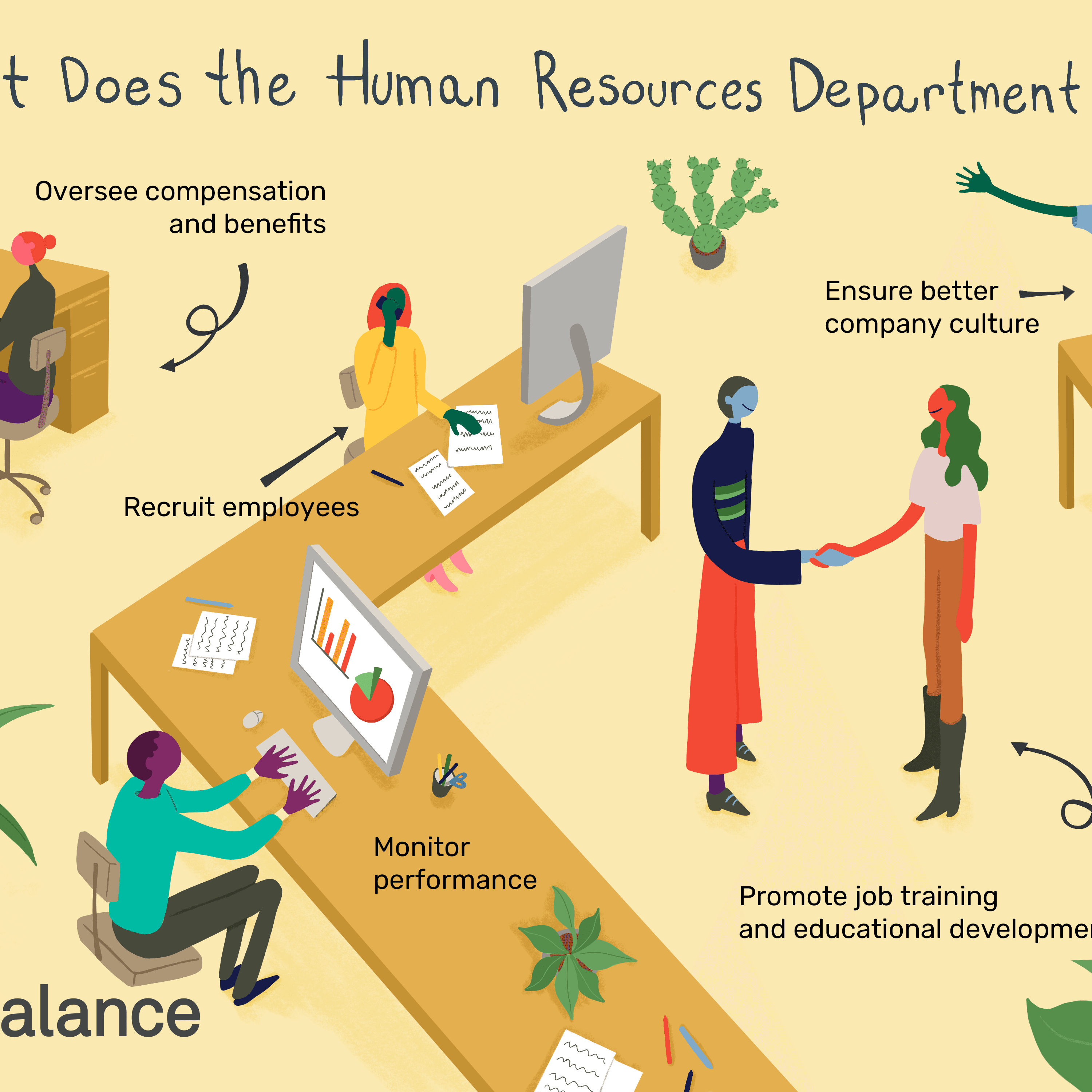 What does the human resources department do?
What do you think is the most important human resource function?
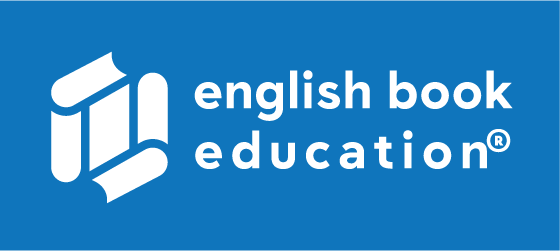 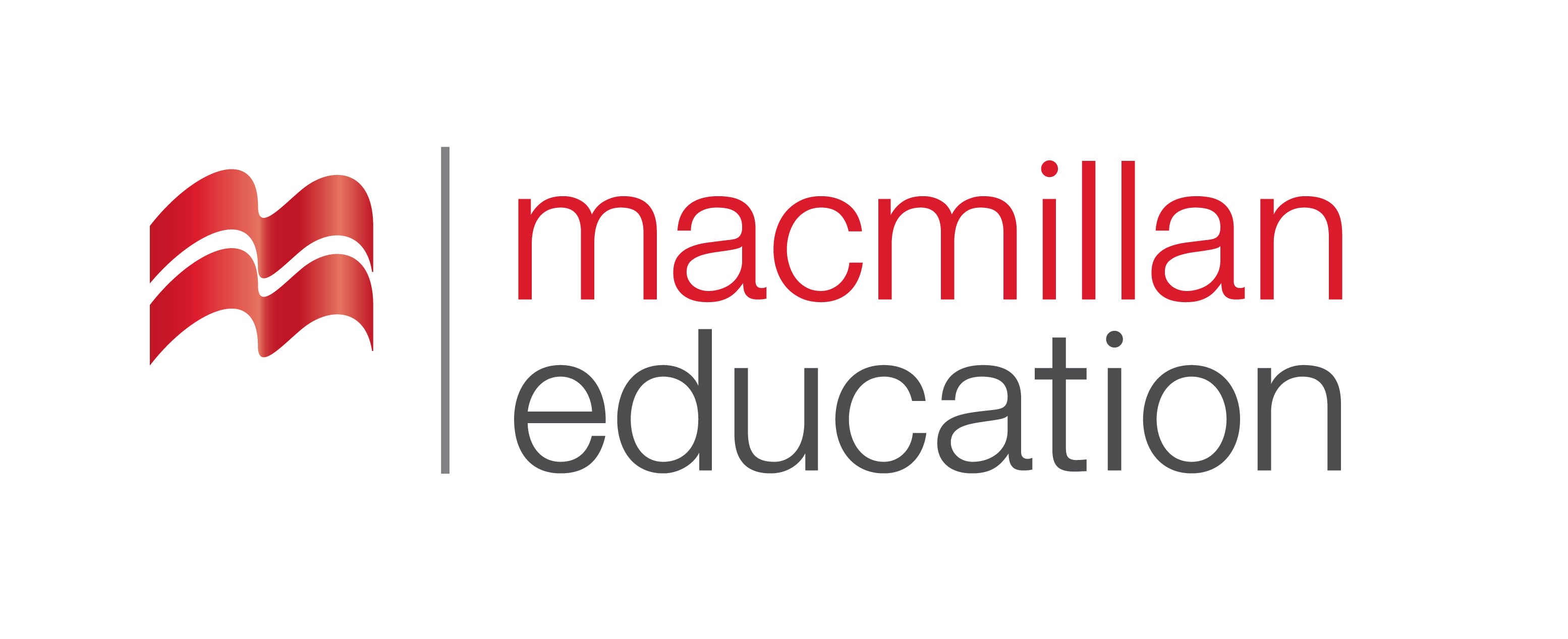 When one looks at the size of the recruitment industry around the world, it seems that practitioners act as if recruitment and selection is the most important human resource function. 
The research on the critical role of ability in explaining performance suggests that they are right to do so. Failure to recruit workers with appropriate competencies will doom the firm to failure or, at the very least, to stunted growth. Firms need to attract and nurture people with the kind of abilities that will make the organisation productive in its chosen industry.
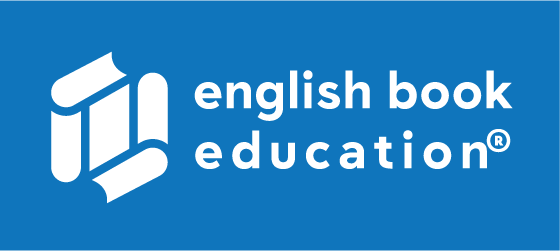 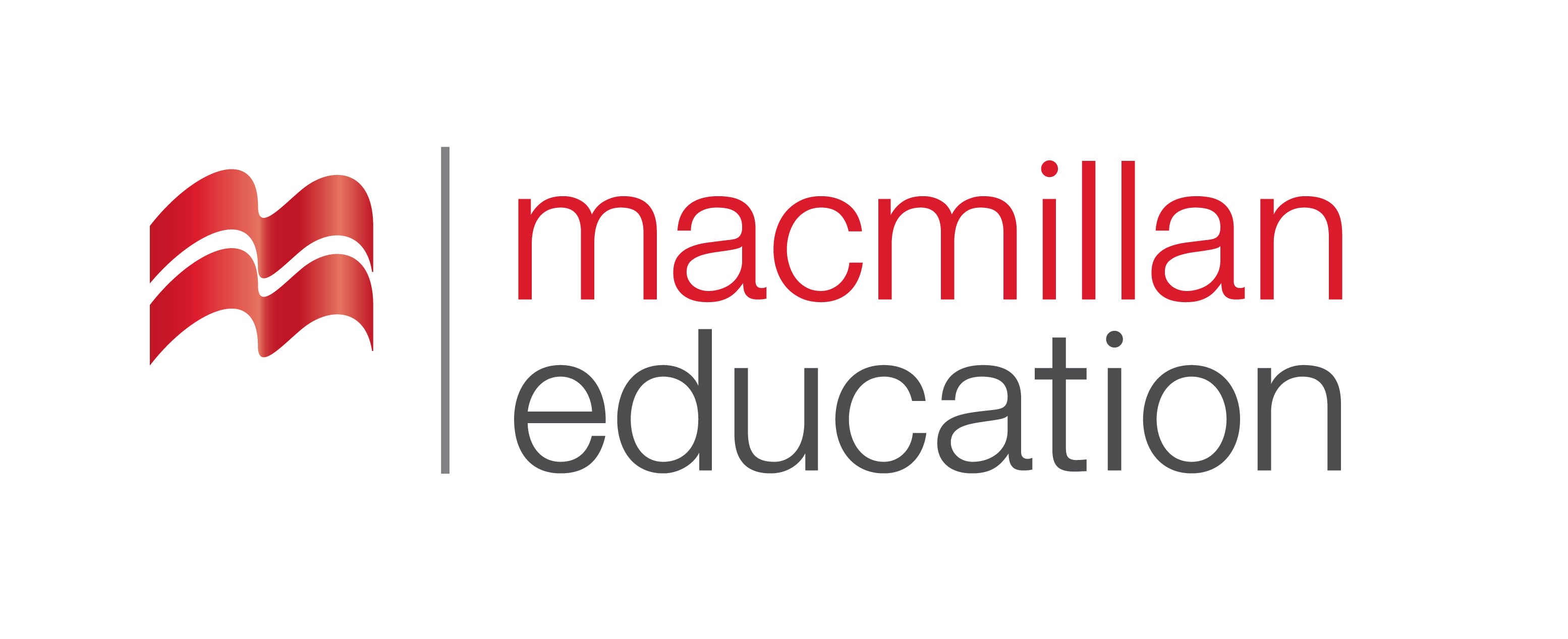 While firms should aim to recruit effectively at all levels of ability, the need to recruit astutely is particularly important where higher levels of discretion or specialised blends of skills are required in the work. 
As job complexity increases, so does the range of human performance. Thus, as we move up from low complexity work to jobs where greater ambiguity is involved in decision making, differences in skills and judgement become more pronounced and are more consequential for the organisation.
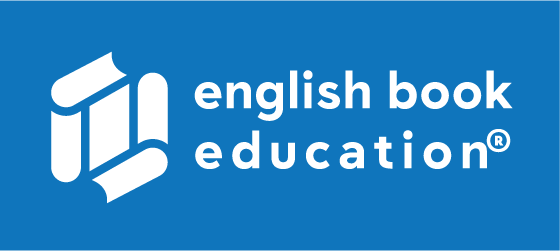 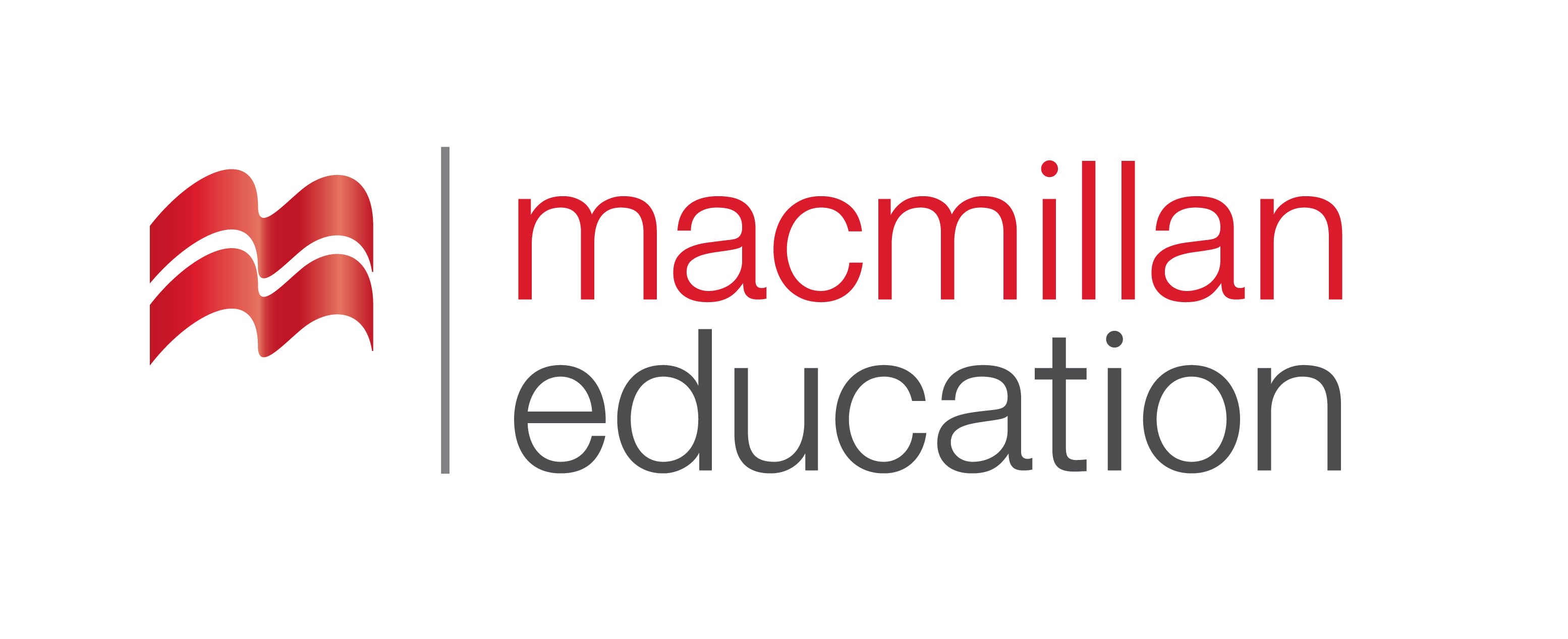 It is quite possible for one professional, such as a lawyer or an IT consultant, to be several times better than another at the same task. The phenomenon of large performance variation is also commonly recognised in sales work, such as insurance sales. Some people simply lack the blend of cognitive abilities and personality traits needed  and should not be recruited at all. Among those who do have the threshold abilities, the performance range will still be enormous. In Anglo-American countries, at least, firms commonly find they need ‘sales compensation packages’ which allow high achievers to earn a higher pay pack better linked to their personal productivity.
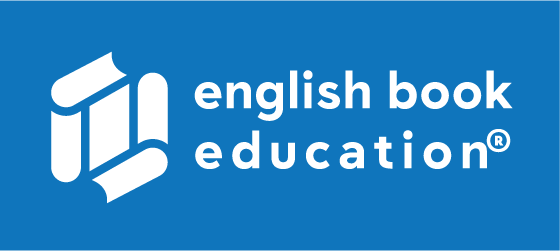 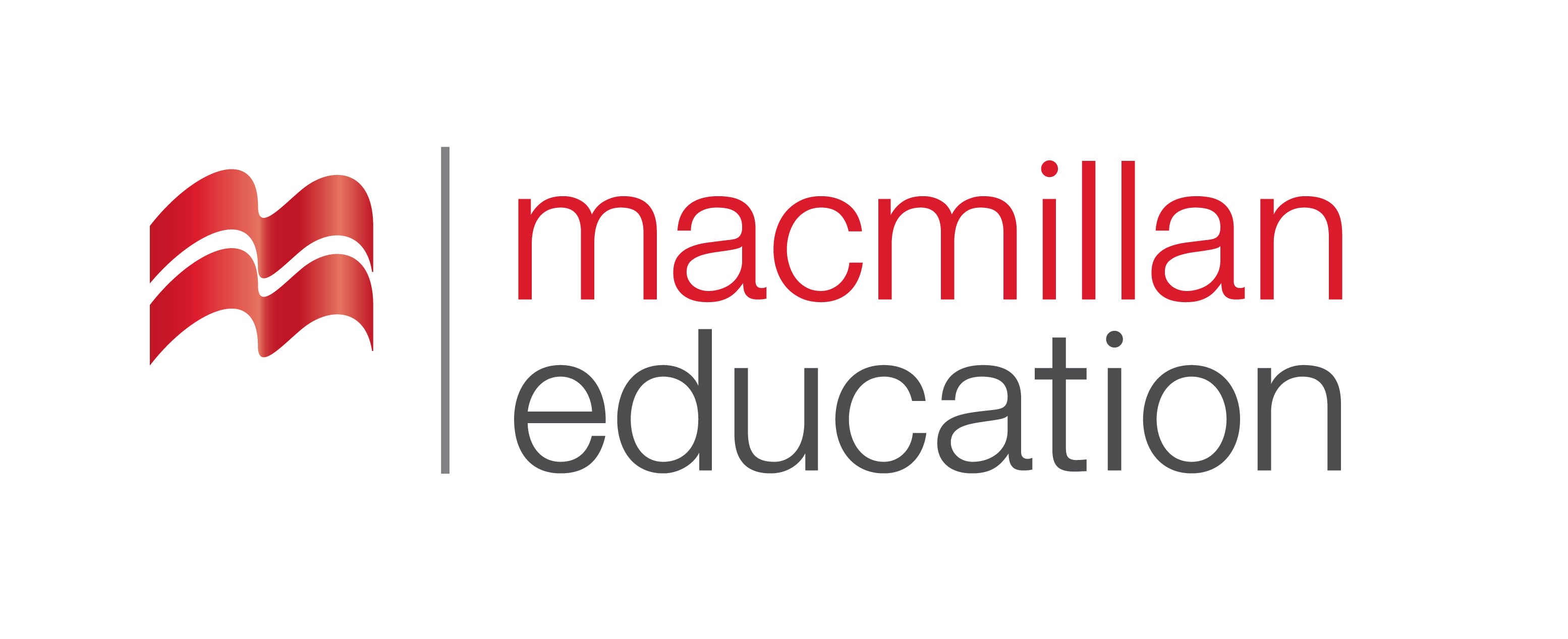 Recognising the crucial role of ability in performance, the literature on recruitment and selection is vast. It is important to make a distinction between selection practices and recruitment strategies. Selection is about choosing among job candidates. It is about how to make fair and relevant assessments of the strengths and weaknesses of applicants. However, recruitment strategy is best understood as the way in which a firm tries to source or attract people among whom it will ultimately make selections. Recruitment strategies include attempts to make the organization an attractive place to work and attempts to reach better pools of candidates.
Reading Activity
კითხვის დავალება
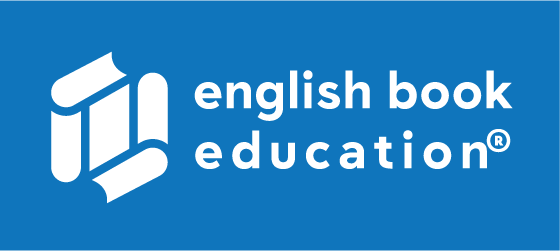 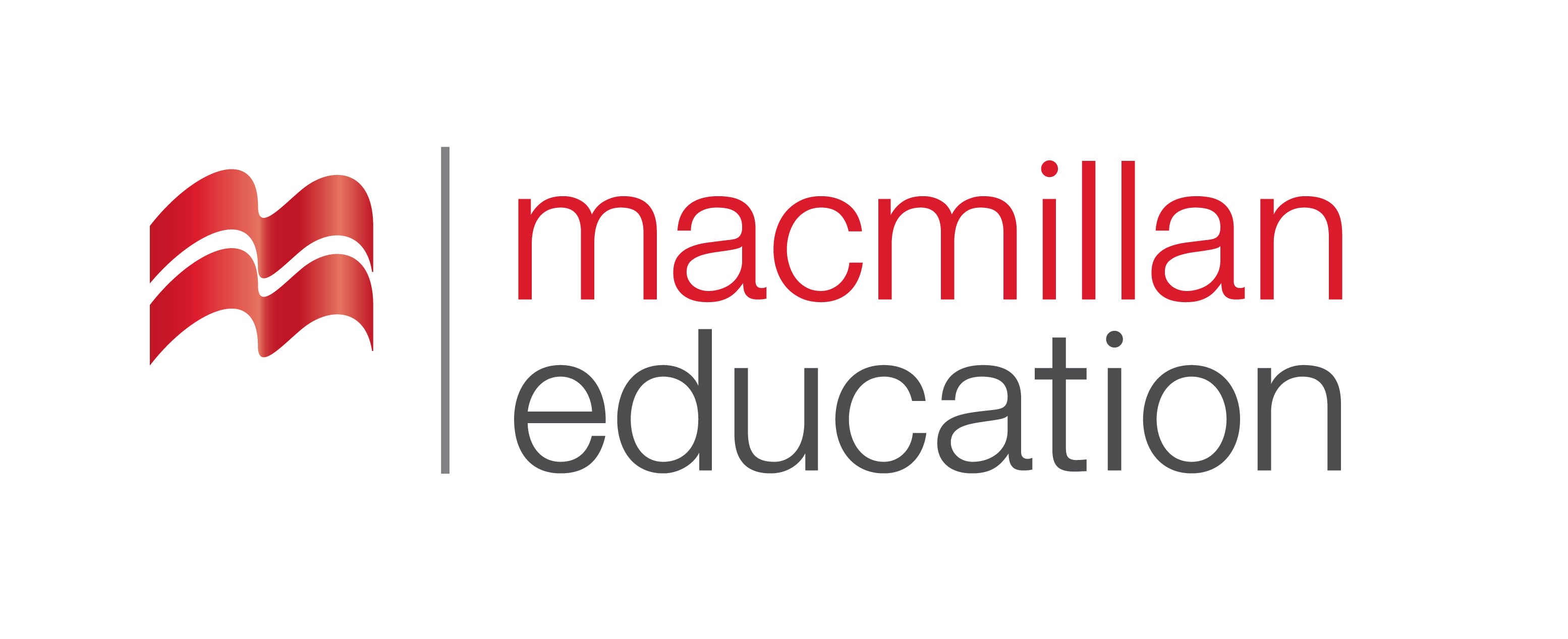 True
‘Practitioners  act as if recruitment and selection is the most important human resource function. The research on the critical role of ability in explaining performance suggests that they are right to do so’.
Reading Activity
კითხვის დავალება
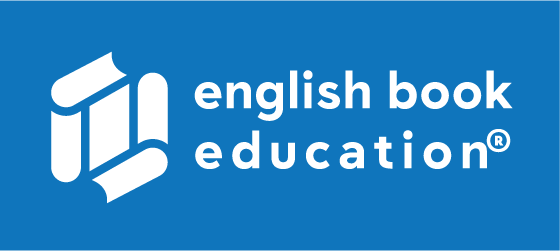 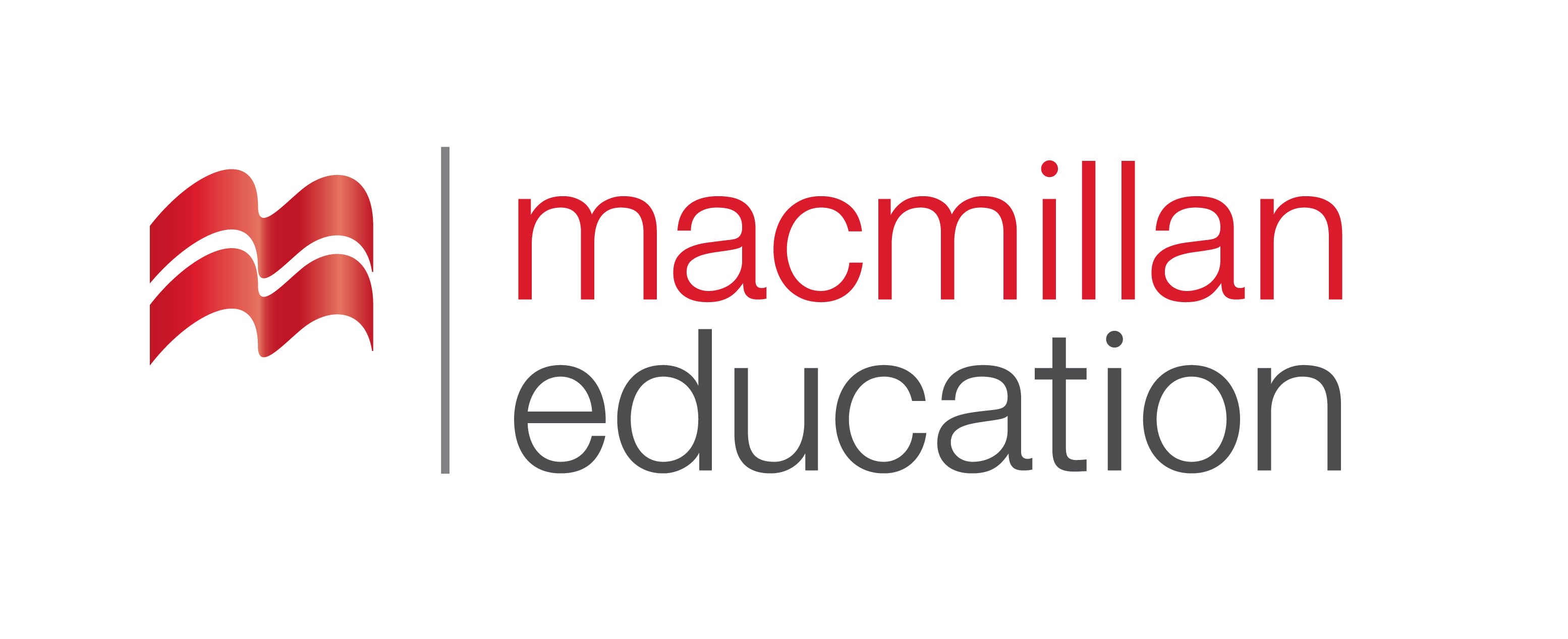 False
Reading Activity
კითხვის დავალება
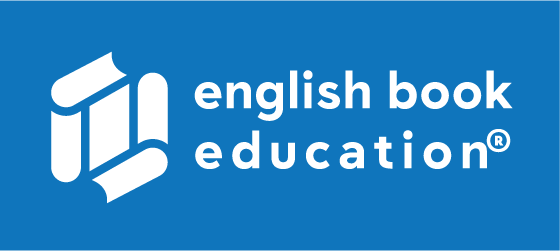 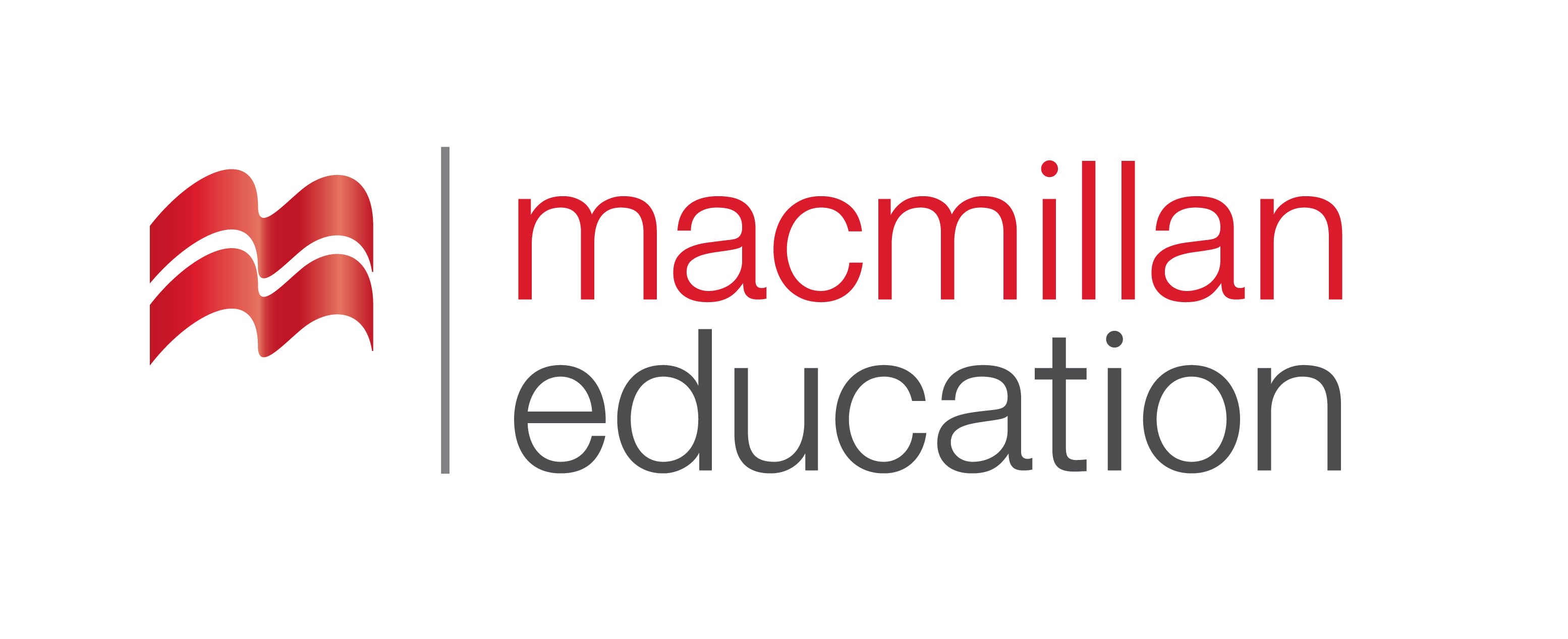 True
Reading Activity
კითხვის დავალება
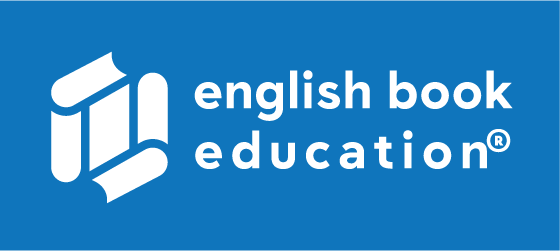 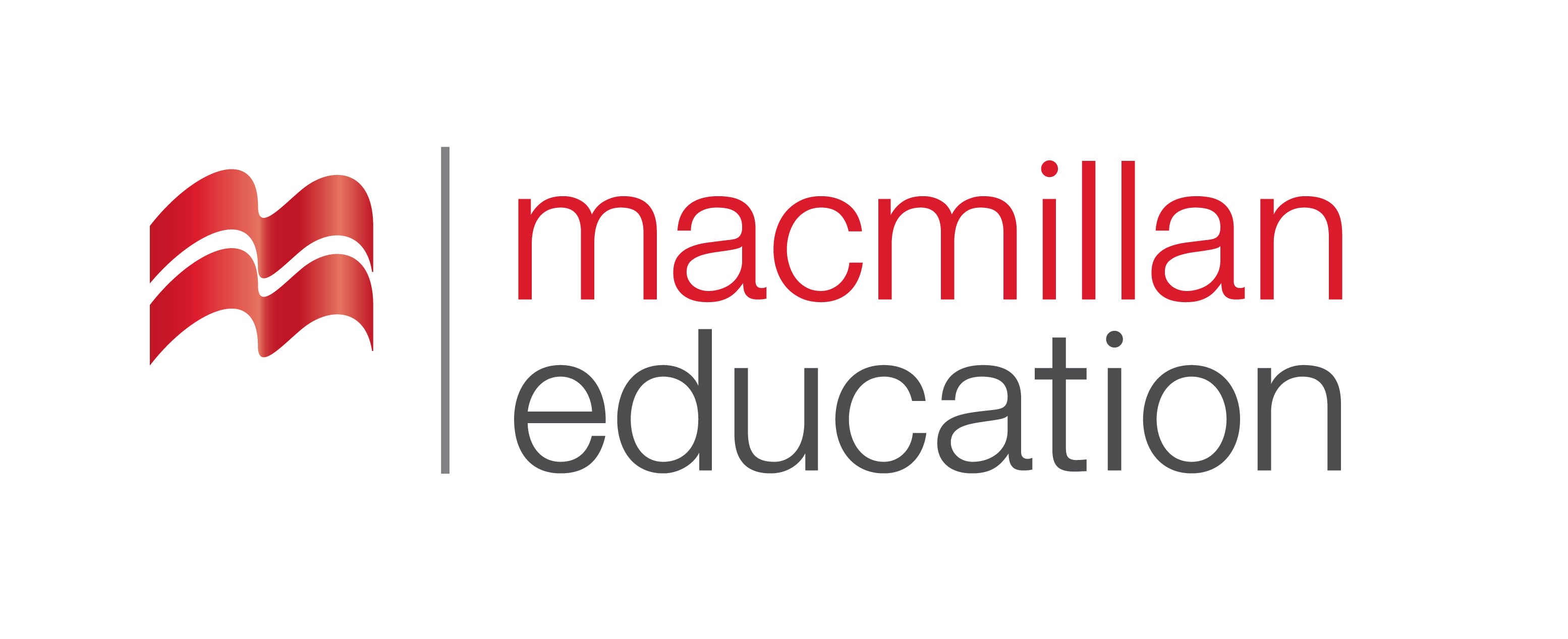 False
Grammar
გრამატიკა
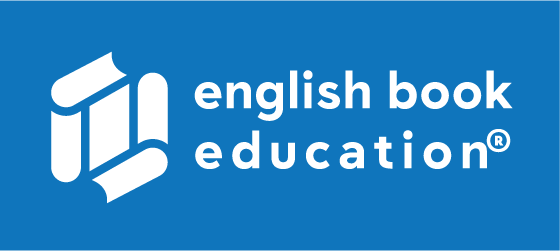 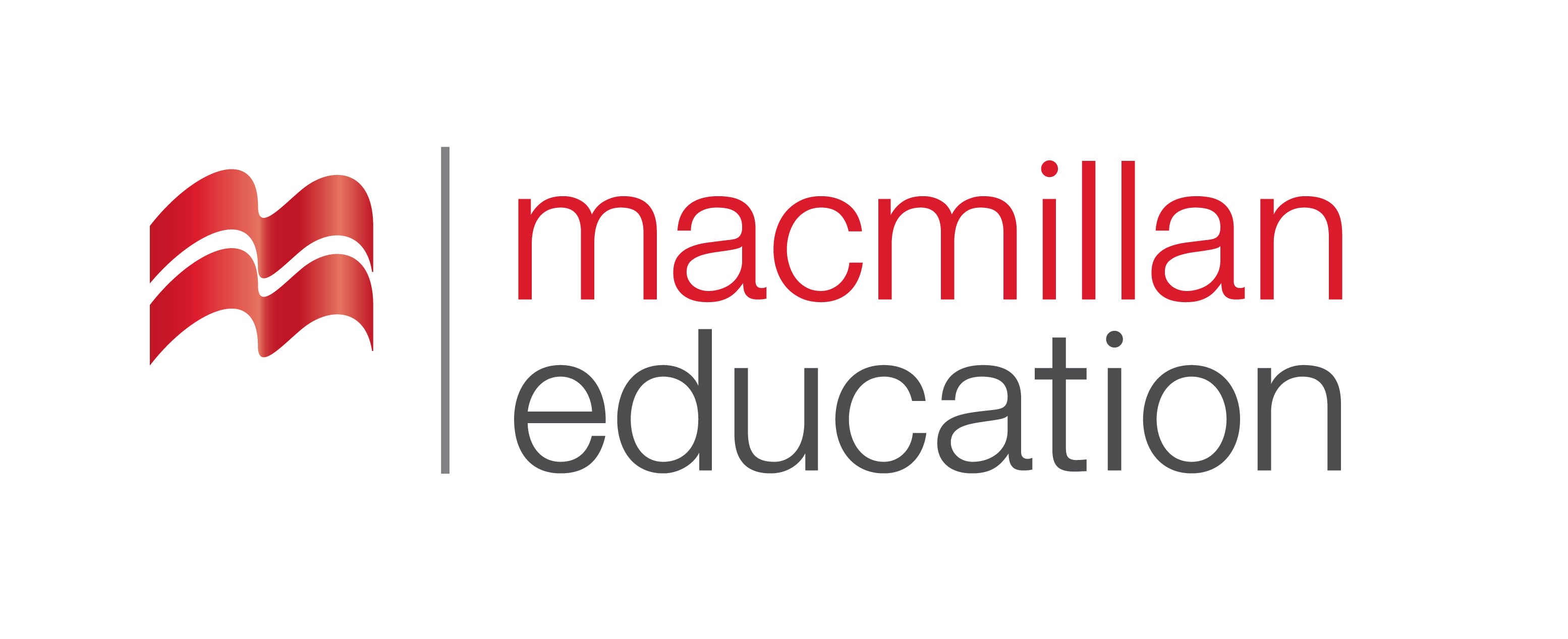 Past Tenses
Grammar
გრამატიკა
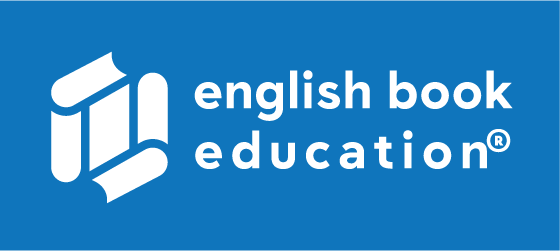 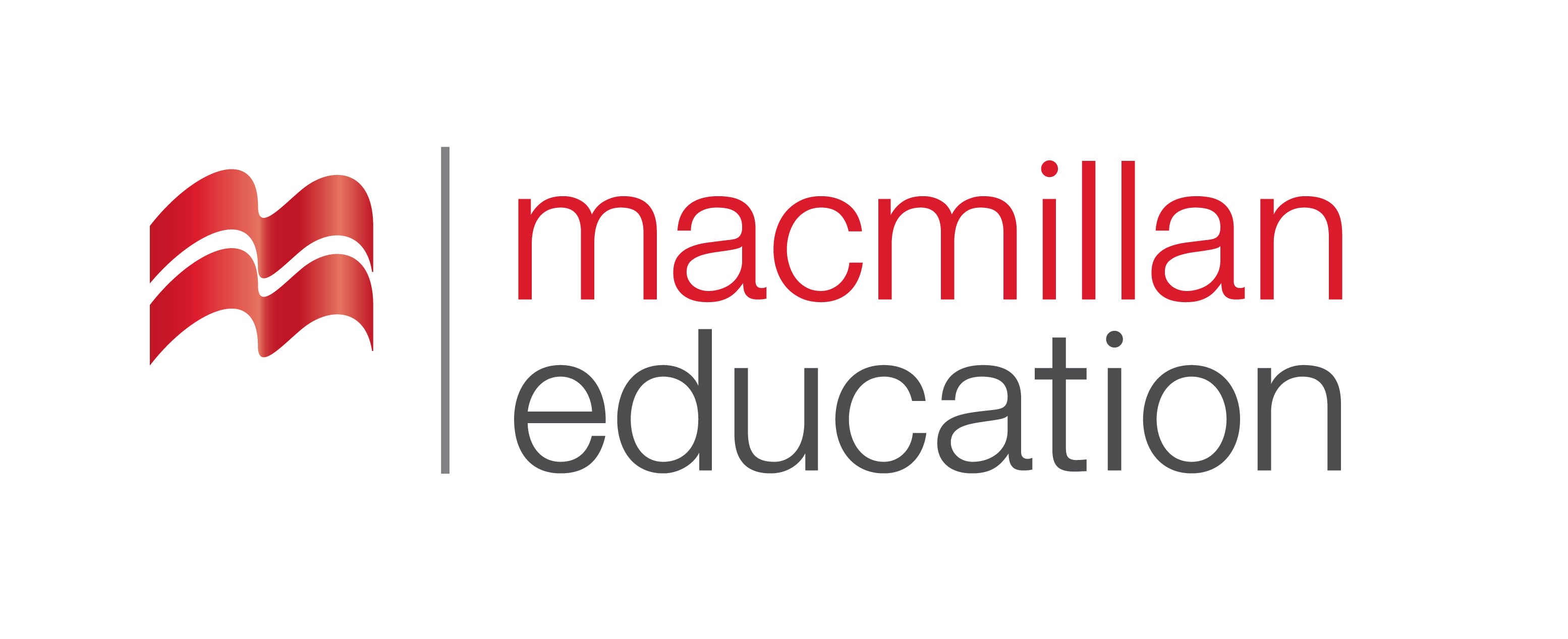 Form

Statement: I/you/he/she/it/ewe/they worked
Negative: I/you/he/she/it/we/they didn’t work.
Question: Did/you/he/she/it/we/they work?
Note: irregular verbs do not take “ed”  in the past simple
Past Simple
Use

Simple completed actions
Habits in the past
Permanent situation in the past
General truths and facts about past
The main events in the story
Examples

The team completed a project last month.
The company always employed qualified staff.
The company became successful in  1930s.
The company managed to anticipate the risks and developed a contingency plan.
Grammar
გრამატიკა
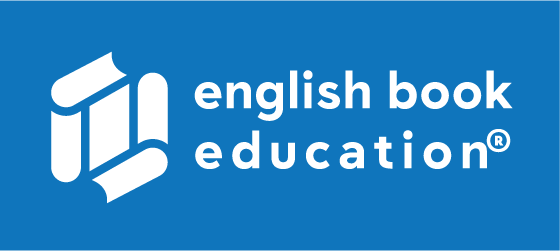 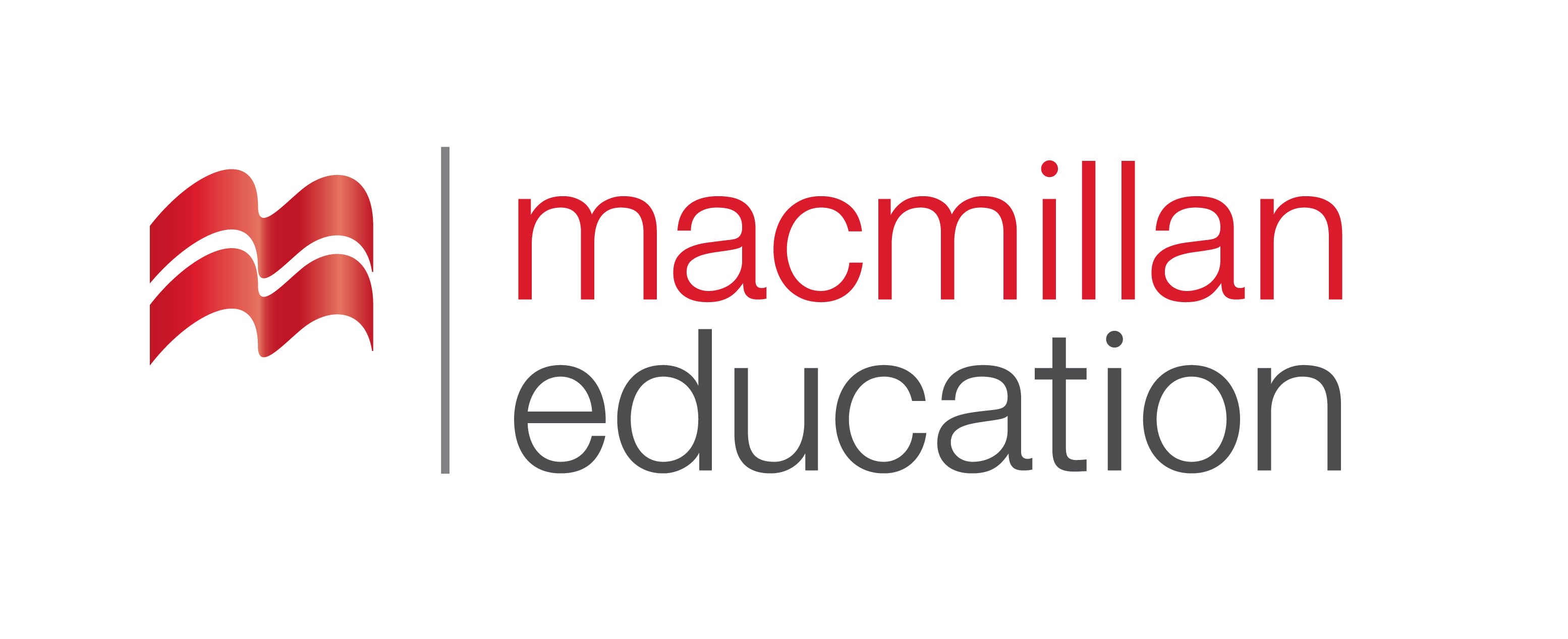 Past Continuous
Form
Statement: I/he/she/it was working
You/we/they were working
Negative: I/he/she/it wasn’t playing
You/we/they weren’t working
Question: Was I/he/she/it working?
Were you/we/they working?
Use
Actions happening at a particular  moment in the past
Temporary situations in the past
Annoying past habits (usually with always)
Actions in progress over a period of time
Two actions in progress at the same time
Background information in a story
Example
At five o’clock, the CEO was having a meeting  with the staff.
Greg was working for that company at that time.
He was always trying to avoid paying taxes.
We were negotiating with the customers, while he was preparing an action plan.
Grammar
გრამატიკა
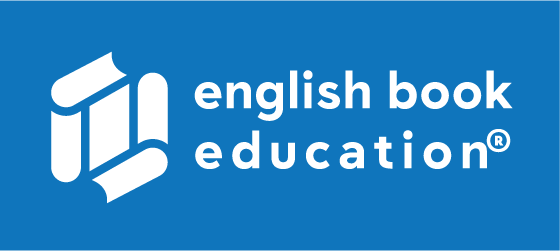 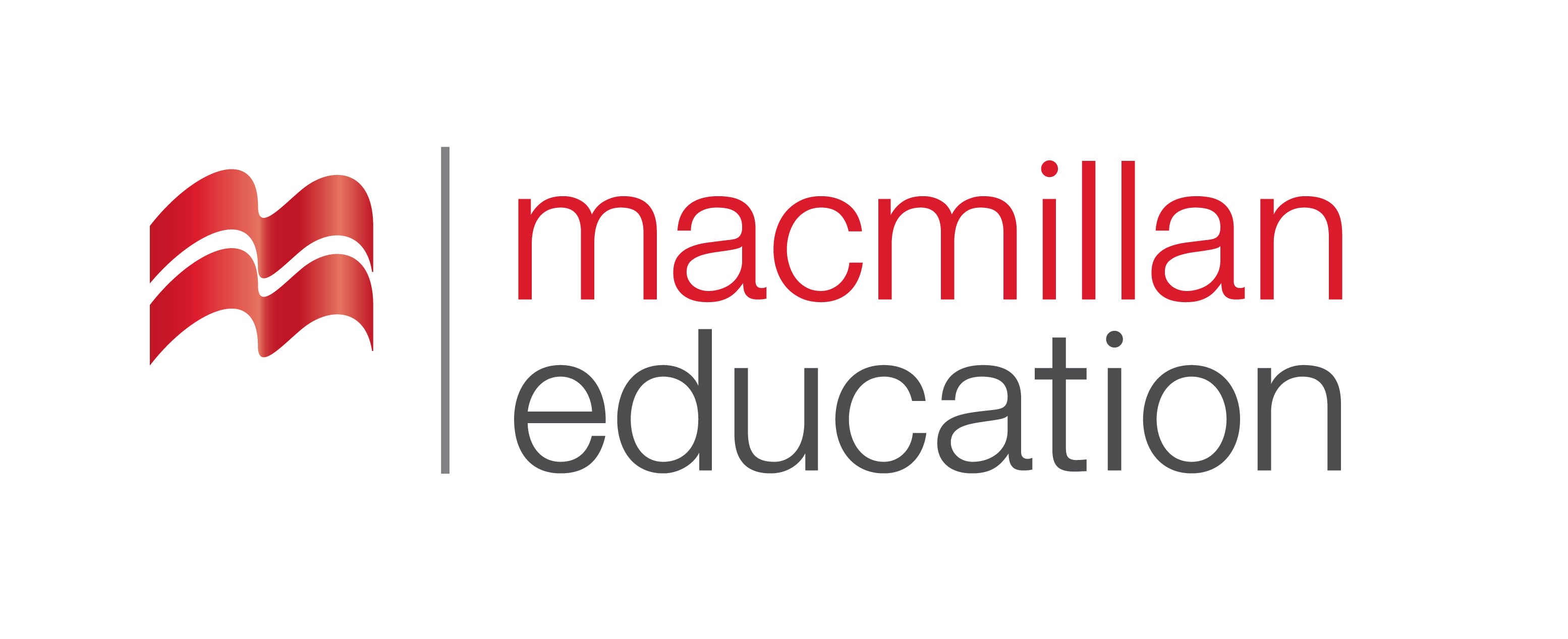 Past Perfect Simple
Form
had + past participle
Use
Situations and states before the past
Completed actions before a moment in the past
Completed actions where the important thing is the result at the moment in the past
Example
He had worked for Forbes before he moved to our company.
He had already been made redundant before the company went bankrupt. 
He had been fired so he couldn’t make any decisions for the company.
Grammar Activity
გრამატიკის დავალება
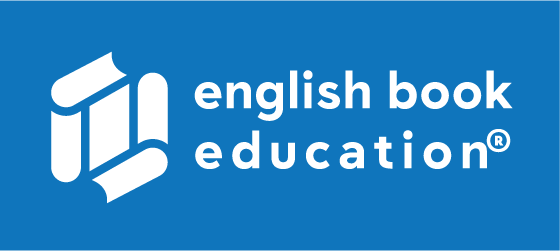 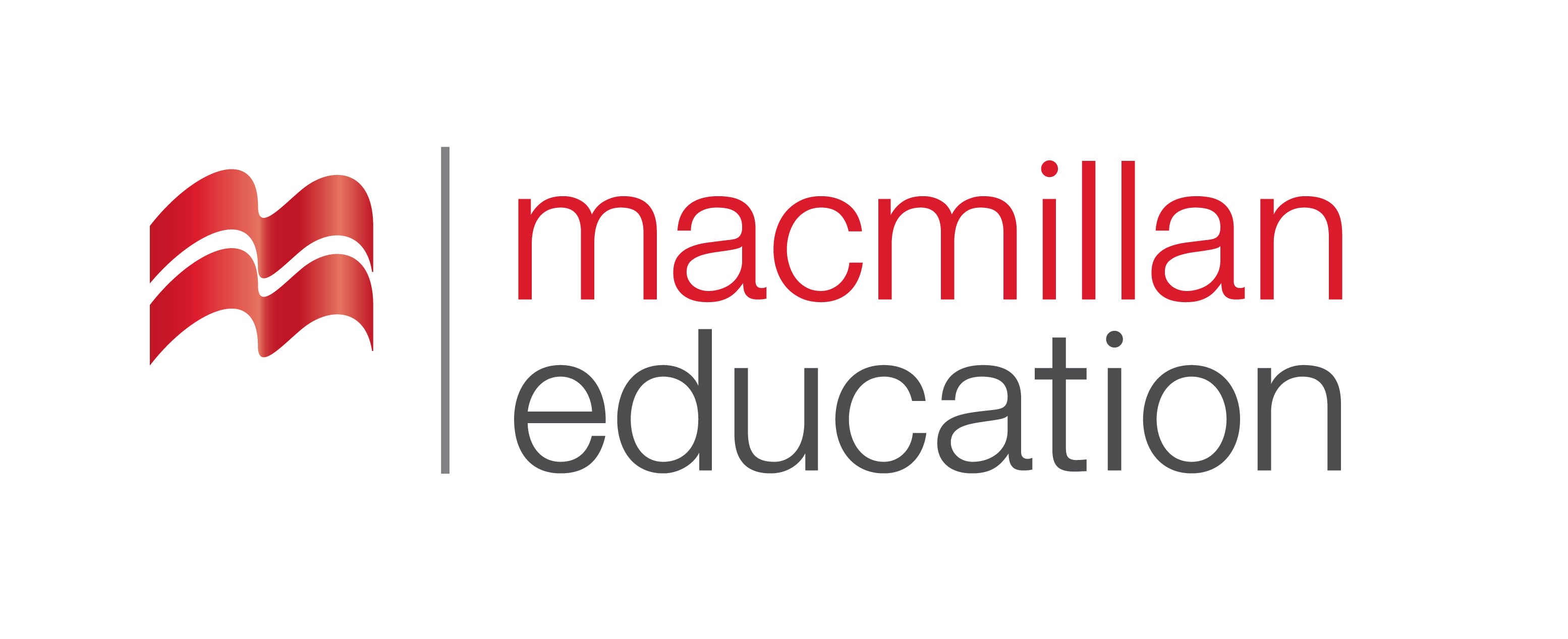 When the robbery happened, the security guard……………….
slept                                  
was sleeping
had slept
was slept
Grammar Activity
გრამატიკის დავალება
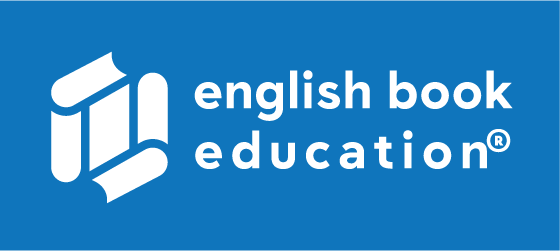 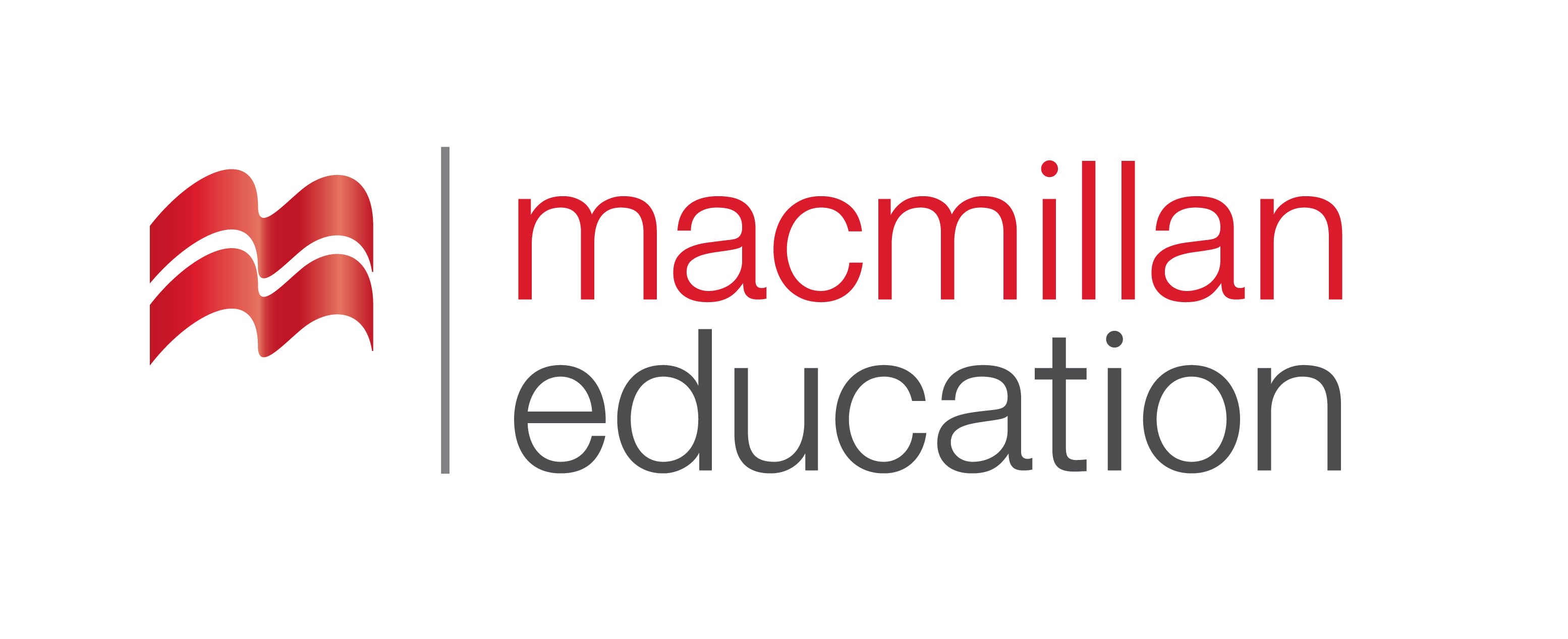 I wasn’t sure how Belinda would react because I …………… her long.
didn’t know
wasn’t knowing
hadn’t been knowing
hadn’t known
Grammar Activity
გრამატიკის დავალება
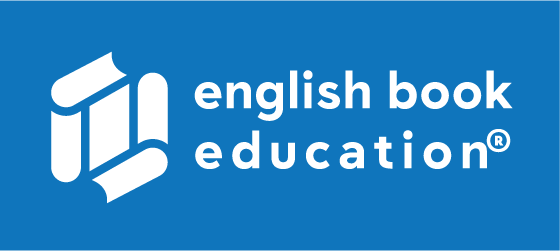 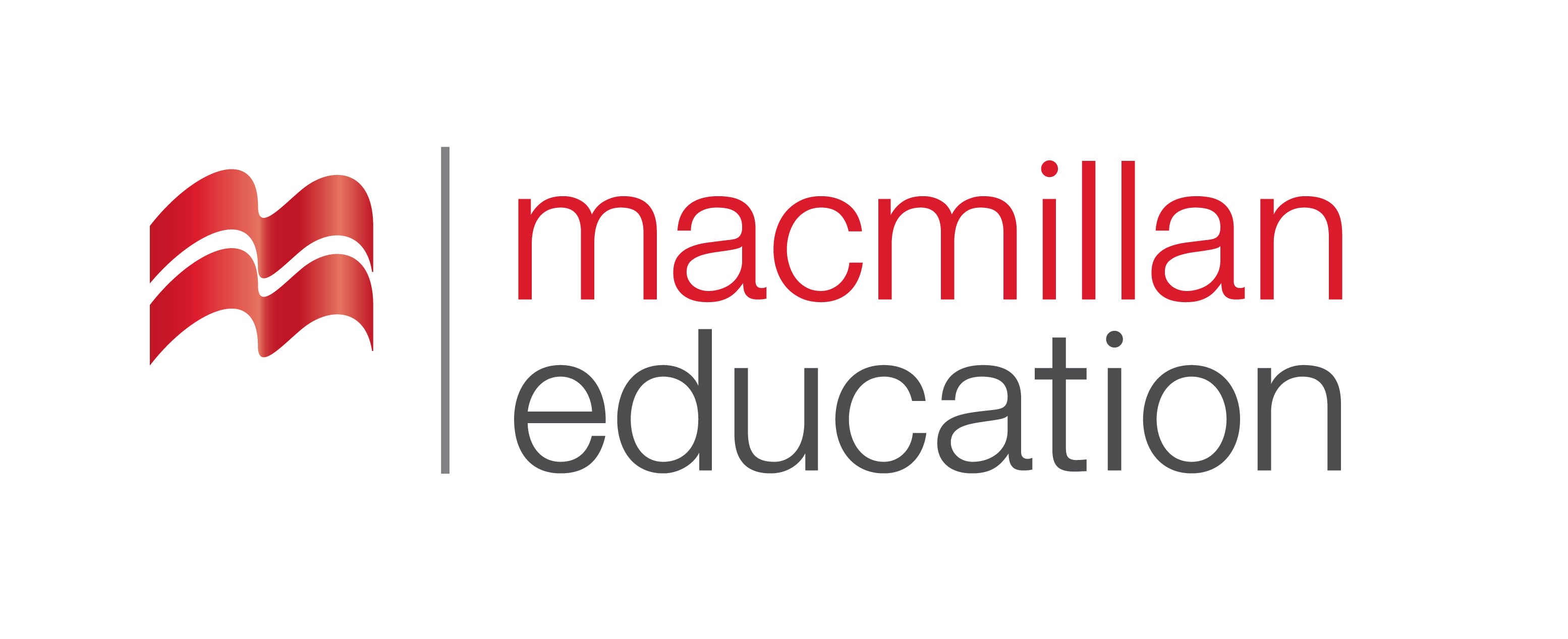 I ……… to the manager, when he entered the room.
talked
had been talking
was talking
had talked
Grammar Activity
გრამატიკის დავალება
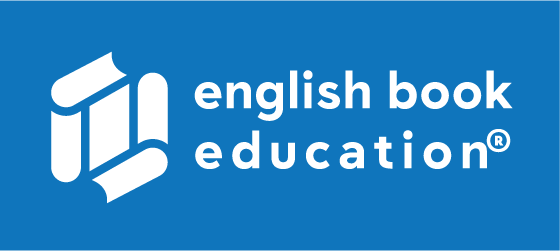 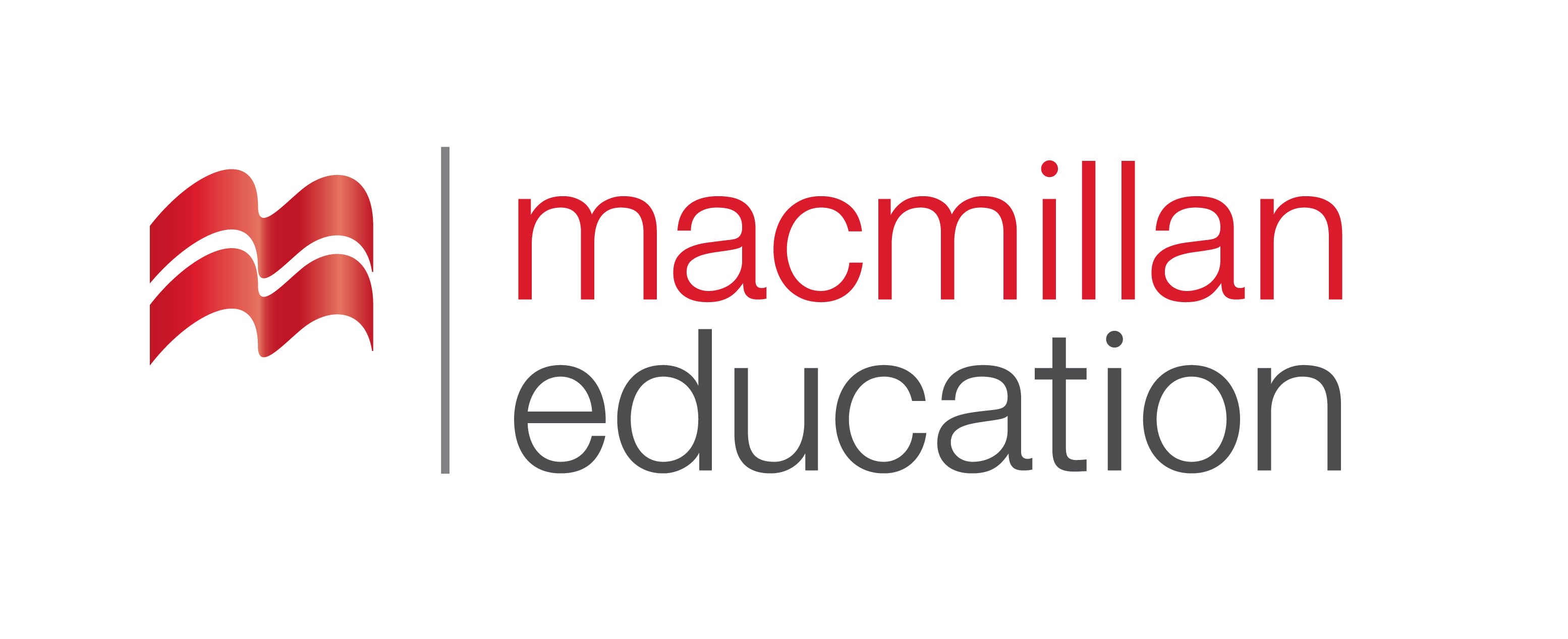 When we got to the airport, I realised I…………….my passport at home!
was left
had left
left
had been leaving
Vocabulary
Summary                     
გაკვეთილის შეჯამება
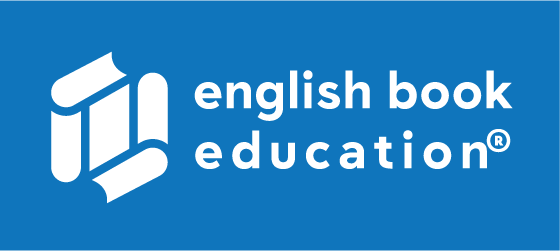 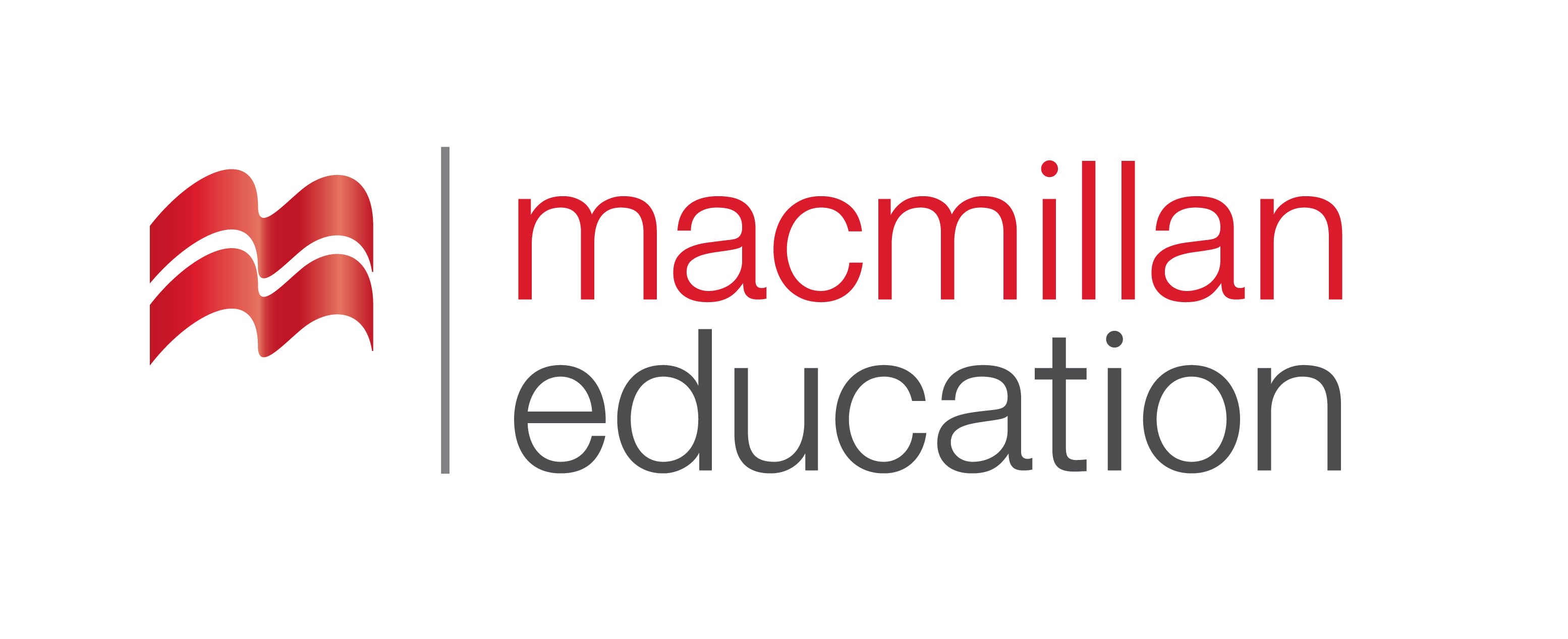 Reading
Grammar: Past tenses
Homework Activity
საშინაო დავალება
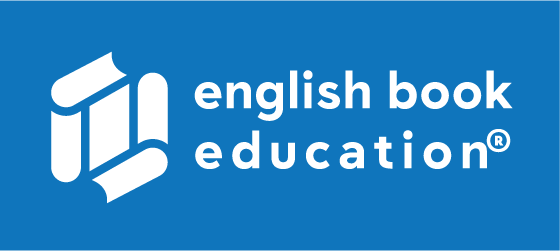 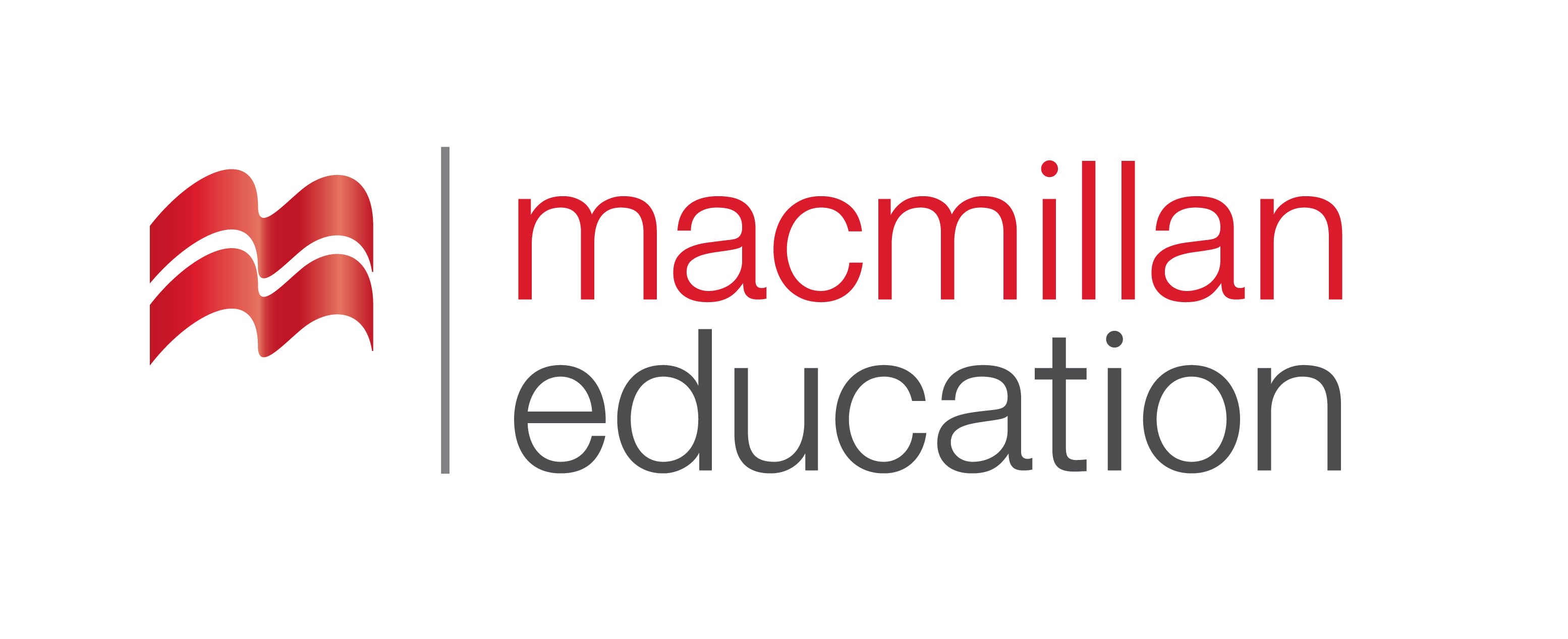 Write a paragraph about your experience applying for a job.
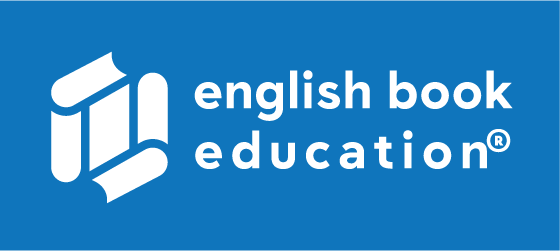 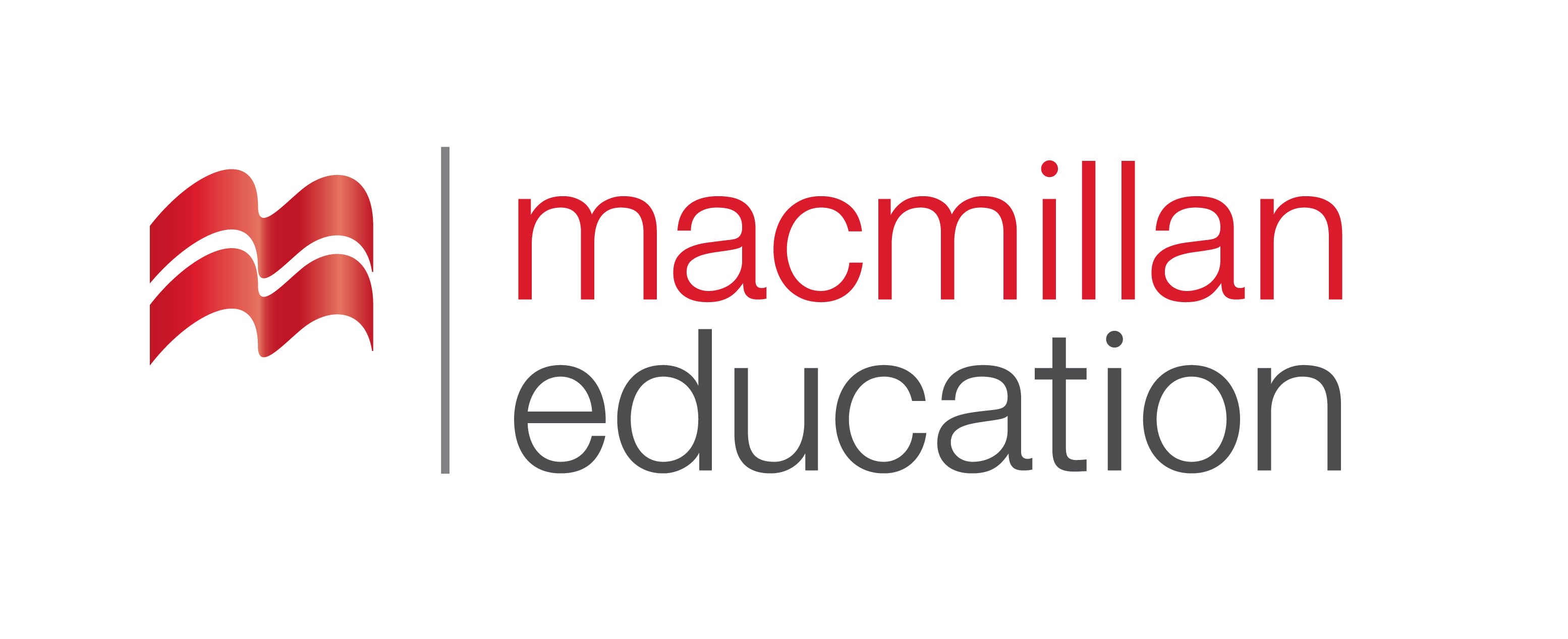 I worked for a year as a student in a local Pizza restaurant.  That helped me to get confidence in talking to the public, and also showed me that this is a job where I will need to work hard.  I then worked for a short while in a kitchen, helping the chef.  That showed me the other side of working in a restaurant, so I can understand the importance of giving the chef accurate information with orders.  I also worked for a while in a bank. That shows that I am confident with handling money, which will help when I take payment for meals. I also needed to develop a good understanding of the pizzas we sold so I could help customers. I learned to be polite and to keep smiling, even with some of the more challenging customers.